ᎣᏏᏲ
ᏓᎳᏚᏏᏁ  ᏣᎳᎩ ᎠᏕᎶᏆᏍᏗ
ᏓᎳᏚᏏᏁ  ᏣᎳᎩ ᎠᏕᎶᏆᏍᏗ
ᎢᏓᎴᎾ- Let’s begin
ᏣᎳᎩ ᎢᏗᏬᏂ- Let’s talk Cherokee
ᏔᎳᏚᏏᏁ  ᏣᎳᎩ ᎠᏕᎶᏆᏍᏗ
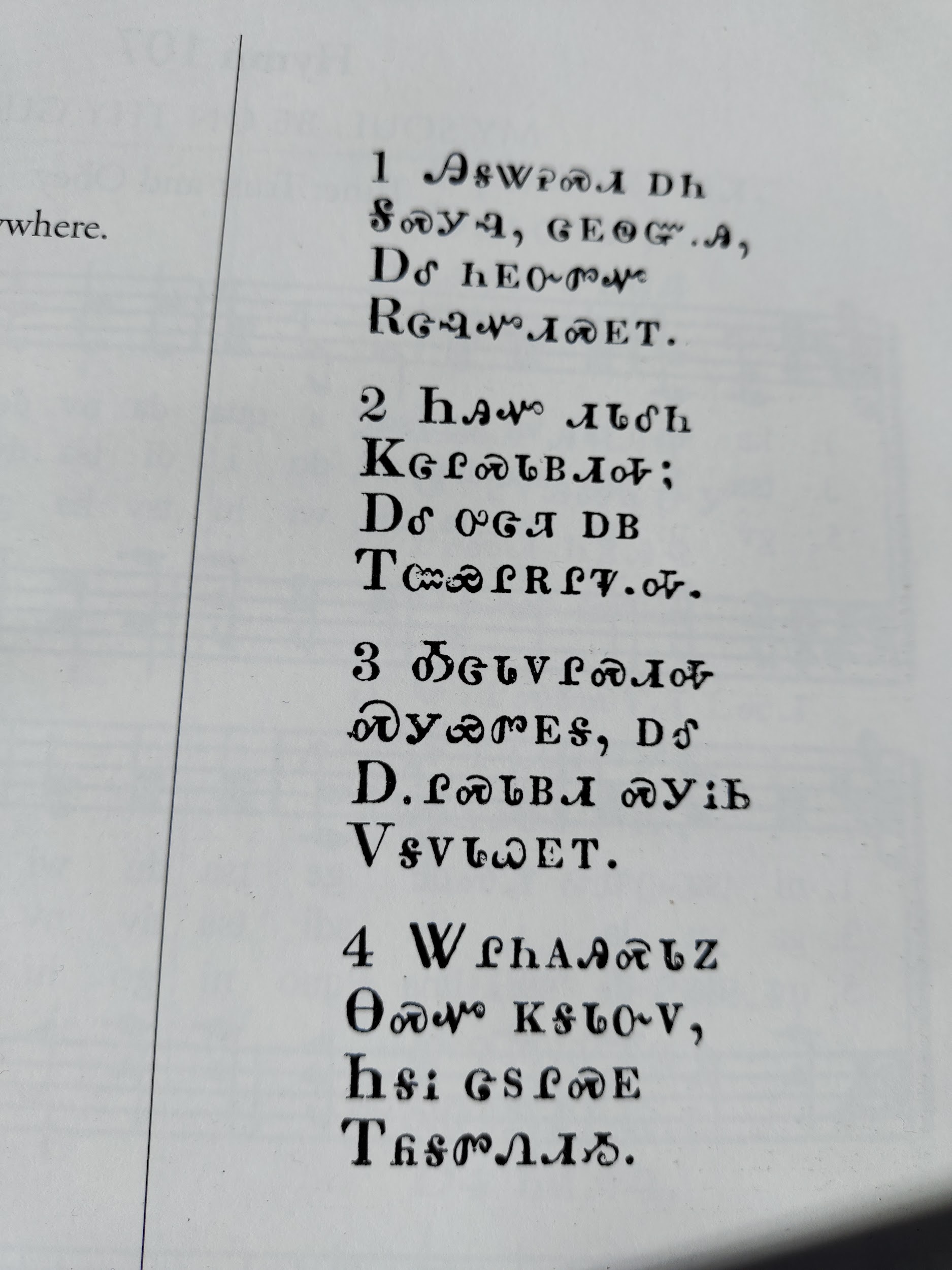 ᎯᎦᏔᎮᏍᏗ ᎠᏂ 
ᎦᏍᎩᎸ, ᏣᎬᏫᏳᎯ,
ᎠᎴ ᏂᎬᏅᏛᏉ
ᎡᏣᎸᏉᏗᏍᎬᎢ.
Know this place here
At your table, you King, 
And everywhere 
You will be praised.
[Speaker Notes: aksdayvhvsg]
ᏦᎦᏚᏏᏁ  ᏣᎳᎩ ᎠᏕᎶᏆᏍᏗ
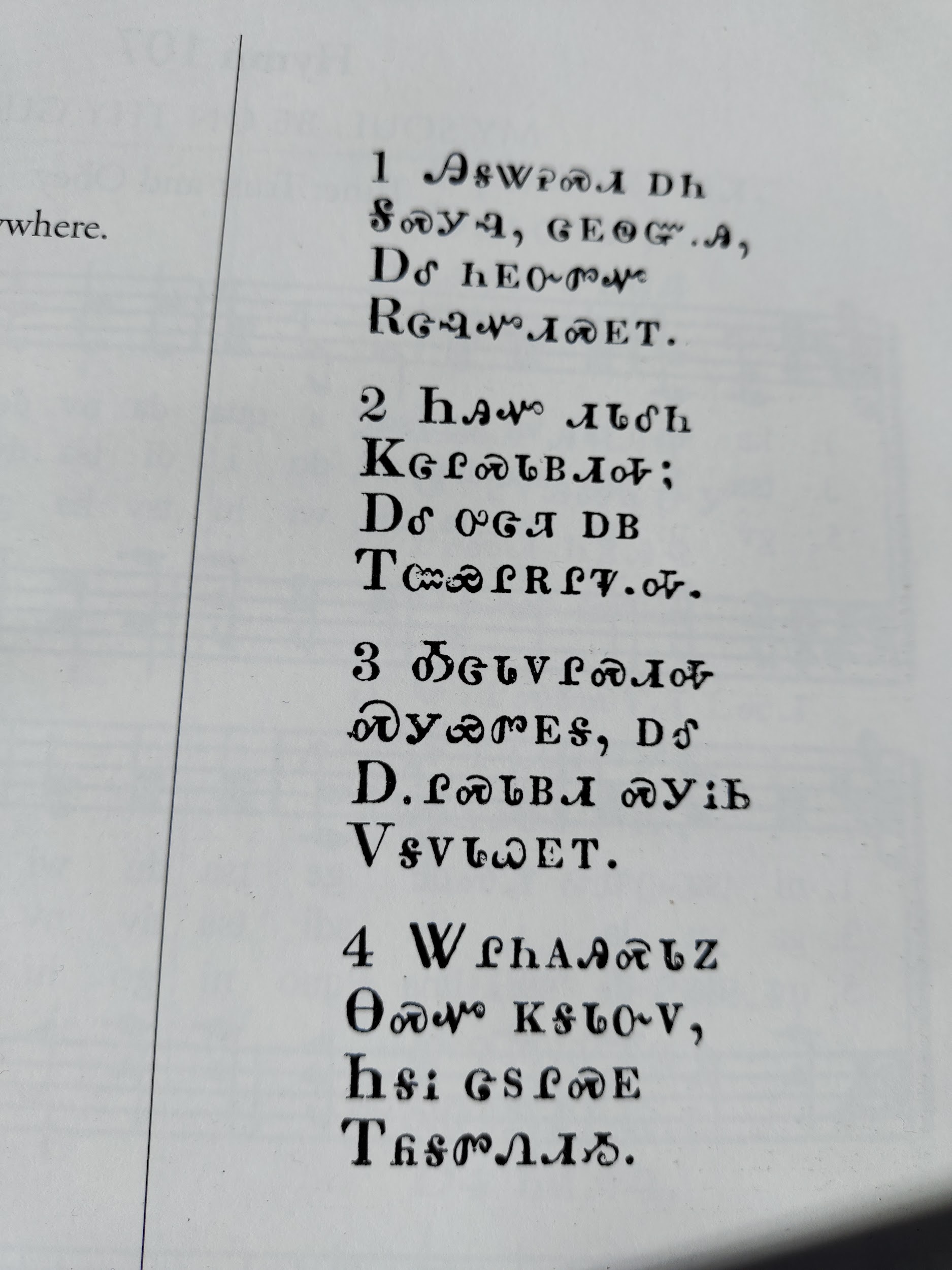 2.ᏂᎯᏉ ᏗᏓᎴᏂ
ᏦᏣᎵᏍᏓᏴᏗᎭ;
ᎠᎴ ᎤᏣᏘ ᎠᏴ
ᎢᏨᏯᎵᎡᎵᏤᎭ.
It begins with only you
That we can eat this meal;
And very much
We are grateful.
[Speaker Notes: aksdayvhvsg]
ᏂᎦᏚᏏᏁ  ᏣᎳᎩ ᎠᏕᎶᏆᏍᏗ
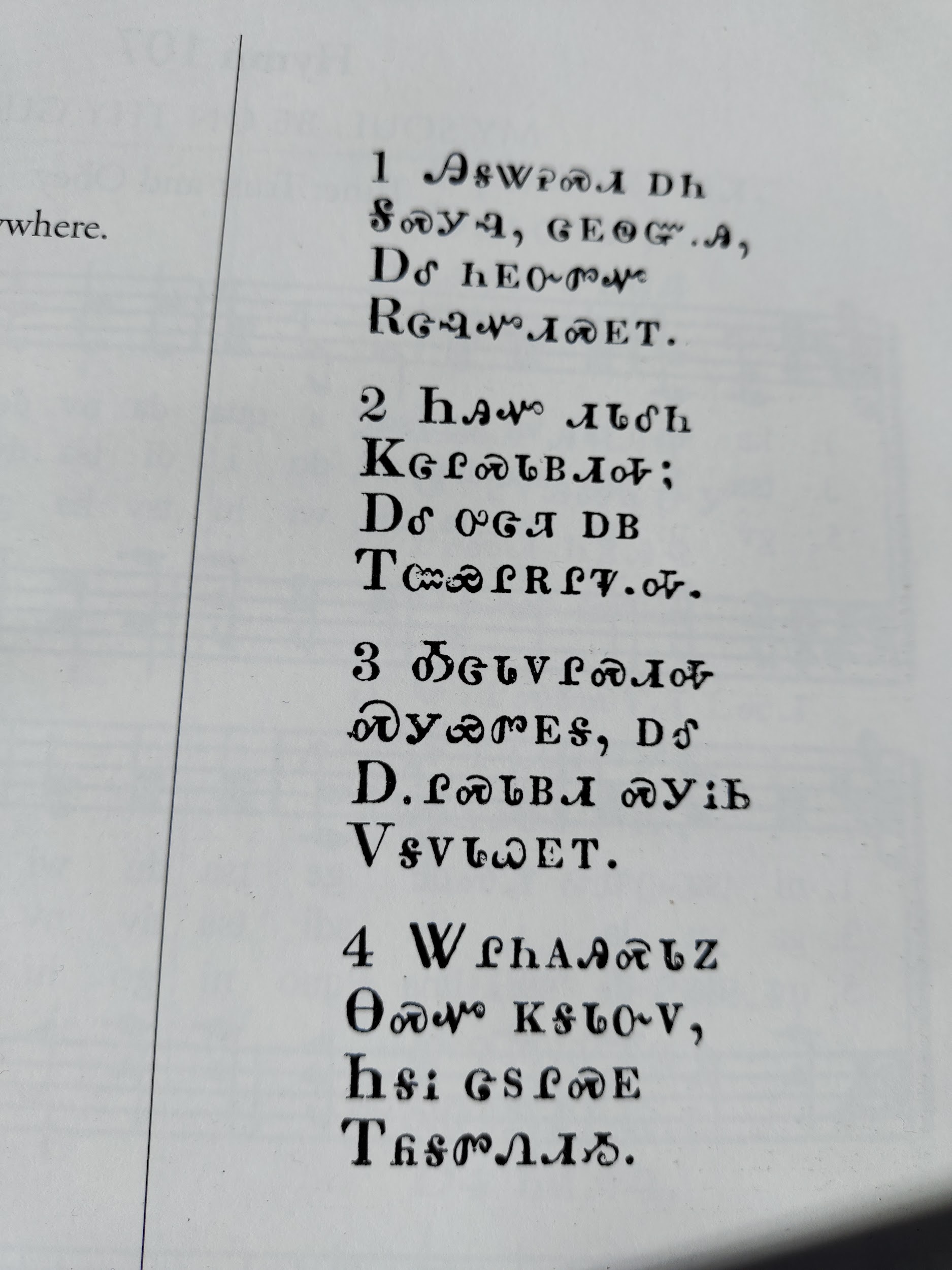 3. ᎣᏣᏓᏙᎵᏍᏗᎭ
ᏍᎩᏯᏛᎬᎦ, ᎠᎴ
ᎠᎵᏍᏓᏴᏗ ᏍᎩᎥᏏ
ᏙᎦᏙᏓᏇᎬᎢ.
We are praying
Hear us, and
Give us food
Daily.
[Speaker Notes: aksdayvhvsg]
ᏓᎳᏚᏏᏁ  ᏣᎳᎩ ᎠᏕᎶᏆᏍᏗ
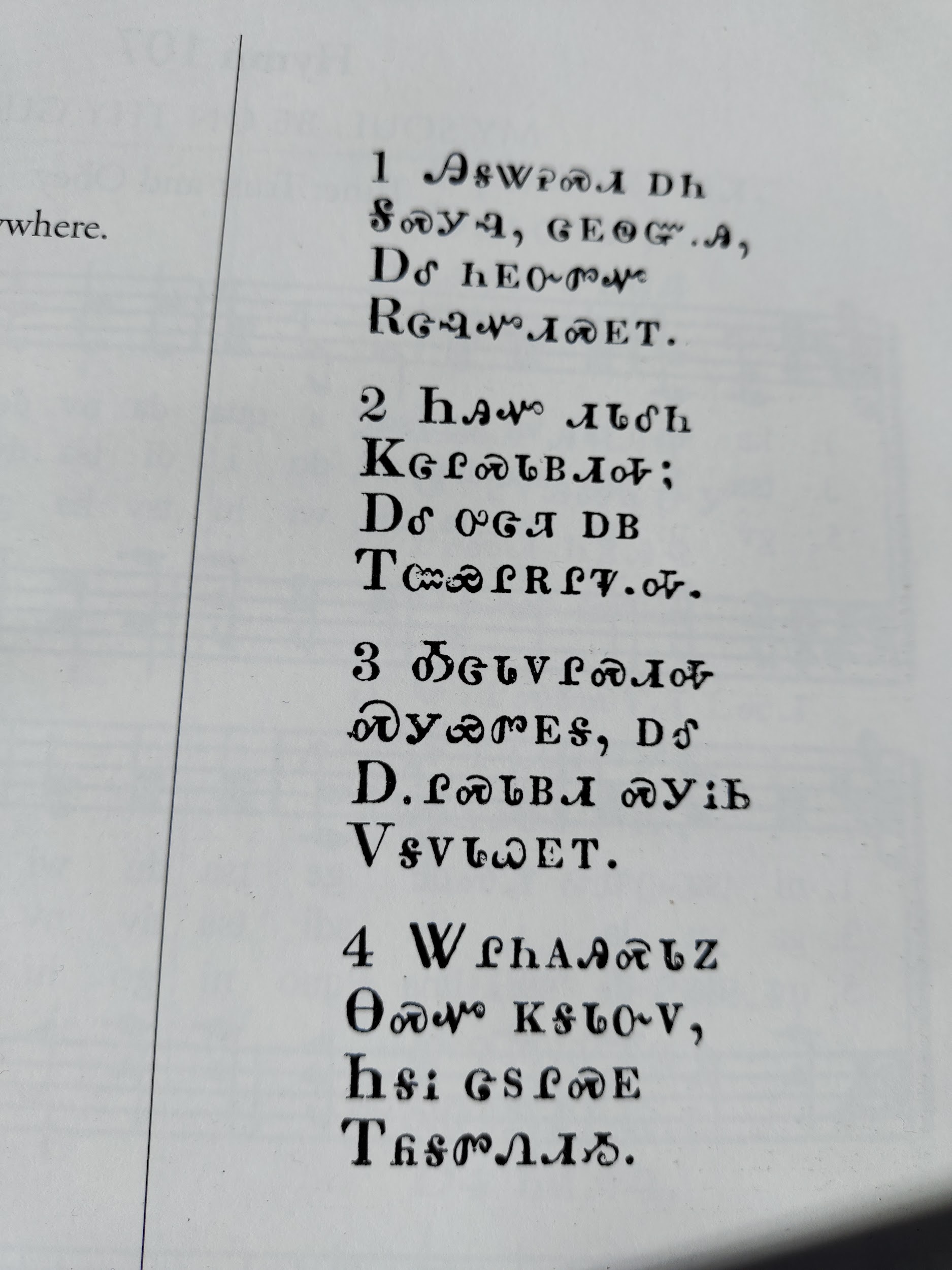 4. ᏔᎵᏂᎪᎯᏍᏓᏃ
ᎾᏍᏉ ᏦᎦᏓᏅᏙ,
ᏂᎦᎥ ᏣᏚᎵᏍᎬ
ᎢᏲᎦᏛᏁᏗᏱ.
Make them strong
And then our hearts
Everything you want
For us to do.
[Speaker Notes: aksdayvhvsg]
ᏓᎳᏚᏏᏁ  ᏣᎳᎩ ᎠᏕᎶᏆᏍᏗ
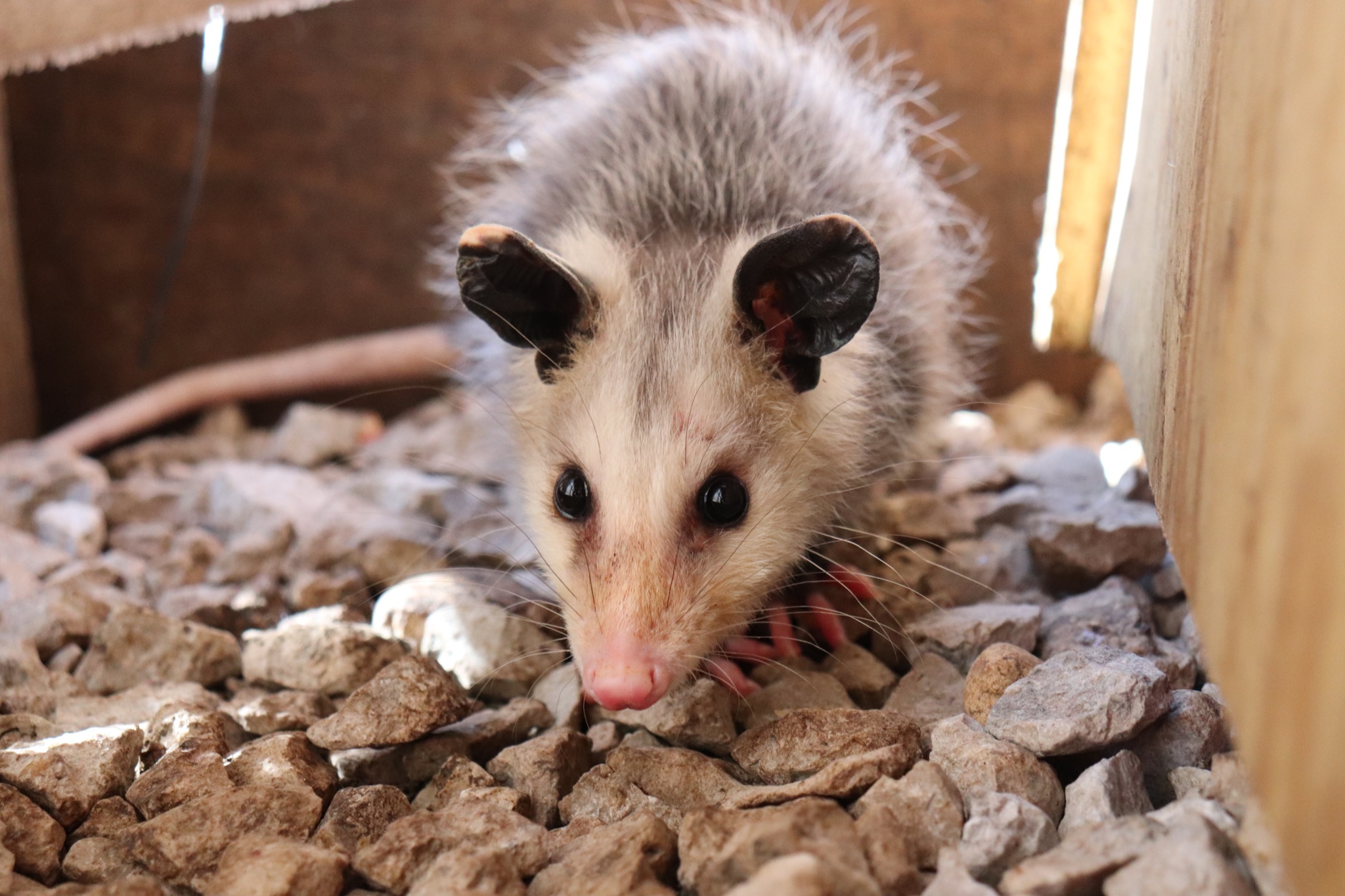 ᎤᏤᏥᏍᏗ ᎧᏴᏐᎵ ᎠᏓᎴᏂᏍᎬ ᎦᏂᏓᏛᎢ ᎢᎦᏅᎯᏓ ᏦᎦᏚ ᎠᎴ ᏦᏍᎪᎯ ᎦᎵᏉᎩ ᎢᏏᏔᏗᏍᏗ.
From nose to the base of the tail, the possum is 13 to 37 inches long.
ᏓᎳᏚᏏᏁ  ᏣᎳᎩ ᎠᏕᎶᏆᏍᏗ
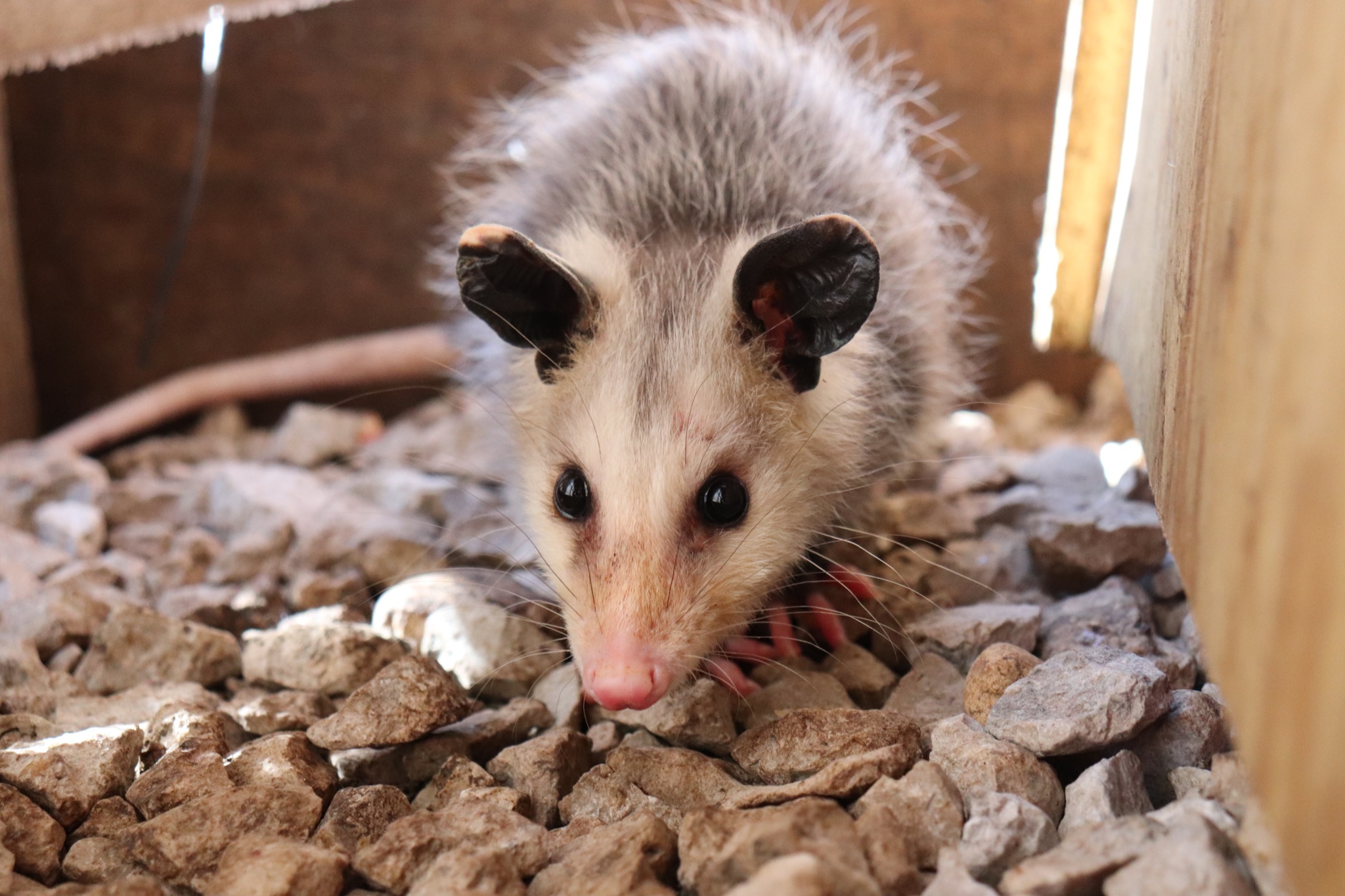 ᎦᏂᏓᏛ ᎤᏰᎸᎭ ᎠᎴ ᎦᏅᎯᏒ ᏐᏁᎵ ᎠᎴ ᏐᏁᎳᏚ ᎢᏏᏔᏗᏍᏗ.
The tail is naked and between 9 and 19 inches long.
ᏓᎳᏚᏏᏁ  ᏣᎳᎩ ᎠᏕᎶᏆᏍᏗ
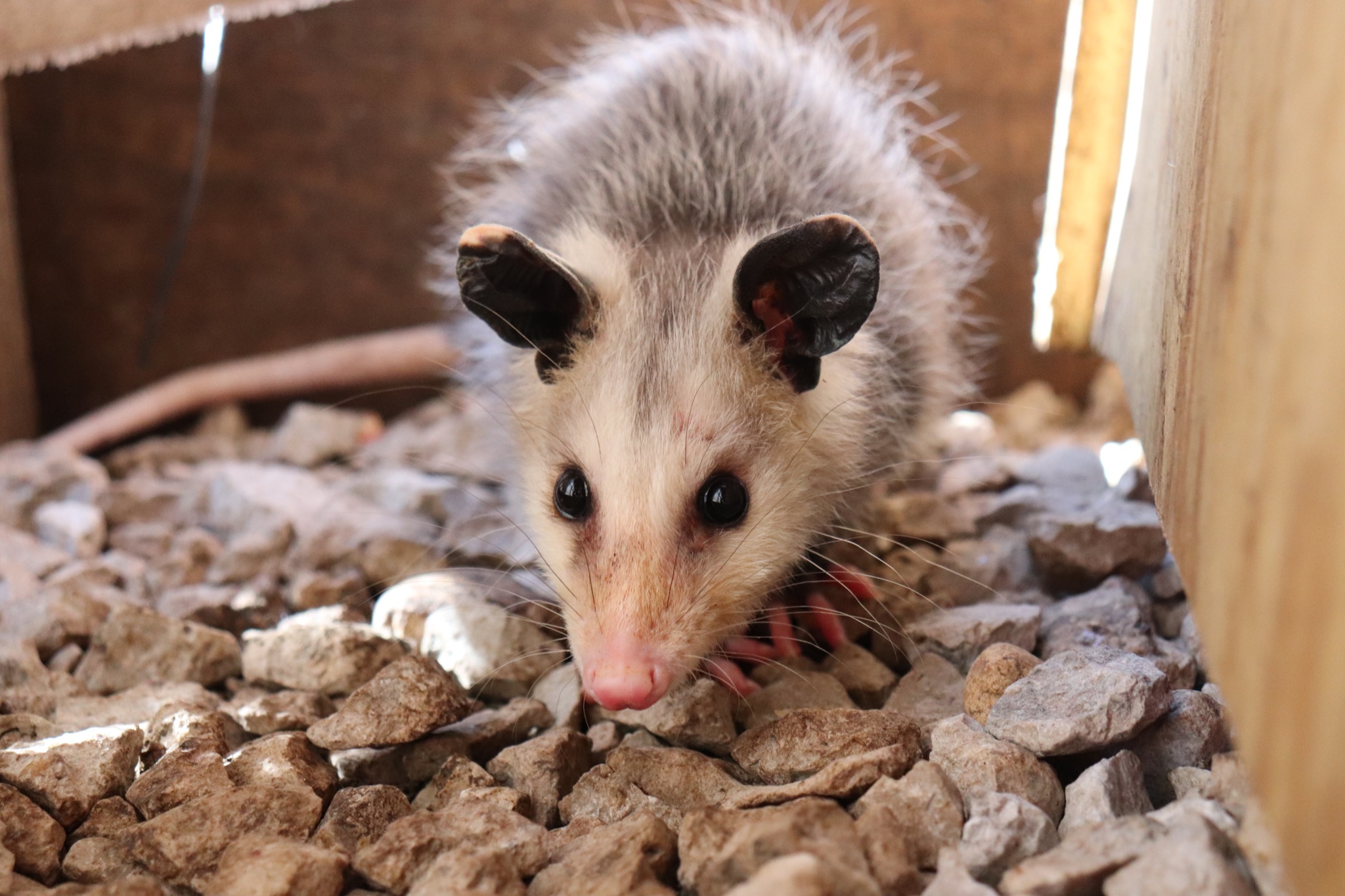 ᏚᏩᏂᎦᏢ ᎠᎴ ᏧᏓᎴᏅᏓ ᎪᎱᏍᏗ ᏱᎦᏇᏅᎾ ᎦᏂᏓᏛ.
Branches and various things it wraps around the tail.
ᏓᎳᏚᏏᏁ  ᏣᎳᎩ ᎠᏕᎶᏆᏍᏗ
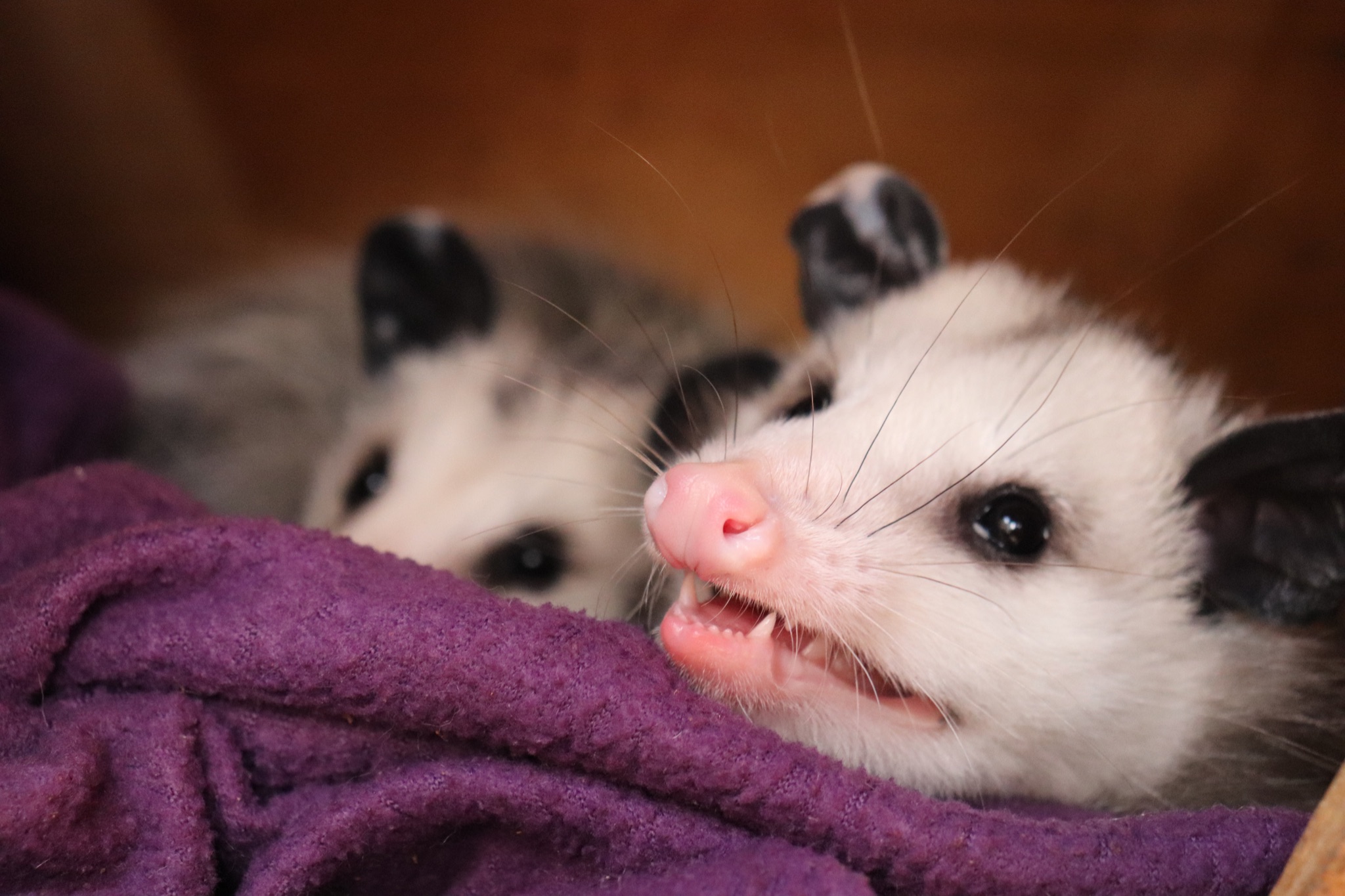 ᎬᎿᎨ ᎤᏍᎪᎸ ᏧᎾᎵᏑᏫᏓ ᎠᎴ ᎤᏍᏗ ᏓᏂᎵᎵᎪ.
It’s gray colored and has small ears.
ᏓᎳᏚᏏᏁ  ᏣᎳᎩ ᎠᏕᎶᏆᏍᏗ
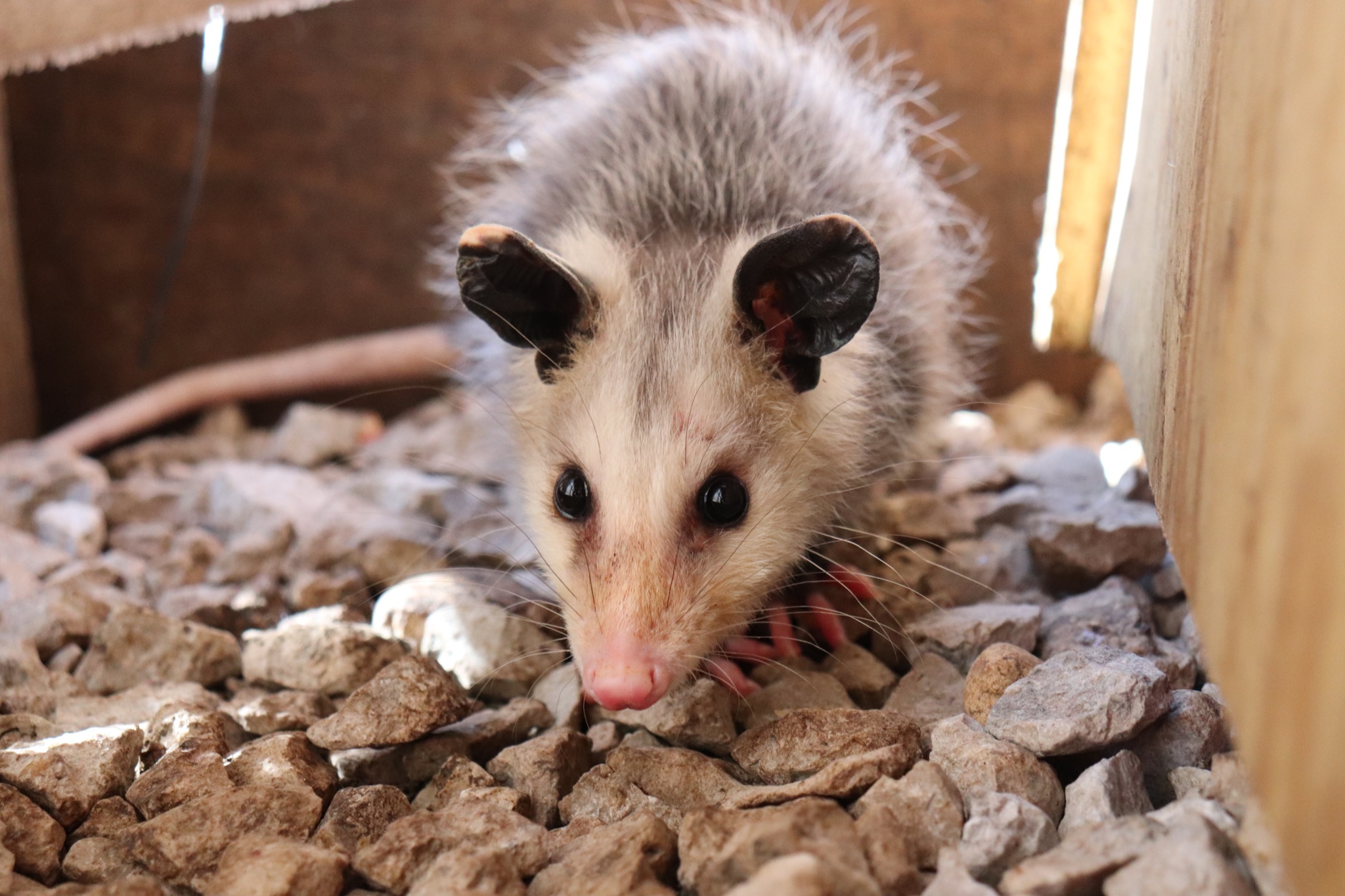 ᎯᏍᎪᎯ ᎢᎦ ᏓᏂᎾᏙᎪ ᎠᎴ ᎬᎿᎨ ᏗᏂᎦᏙᎵ.
They have fifty teeth and black eyes.
ᏓᎳᏚᏏᏁ  ᏣᎳᎩ ᎠᏕᎶᏆᏍᏗ
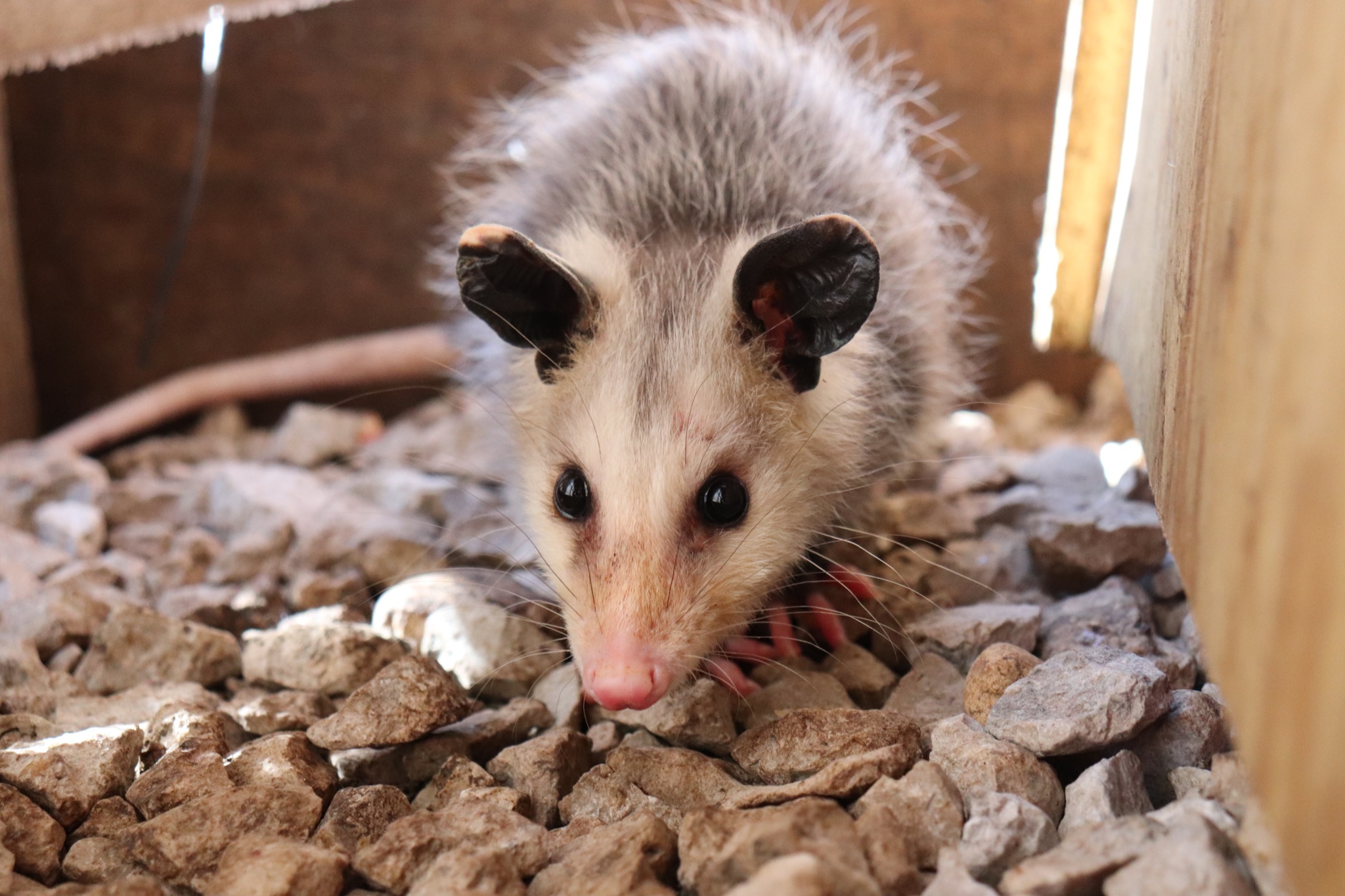 ᏏᏆ ᎤᏤᏥᏍᏗ “marsupials” ᏓᏃᏎᎰ, ᎠᏂᏓ ᎦᏃᏛᎢ ᏓᏂᏂᏙᎰ.
Possums are called “marsupials”, they carry around their young in a pouch.
ᏓᎳᏚᏏᏁ  ᏣᎳᎩ ᎠᏕᎶᏆᏍᏗ
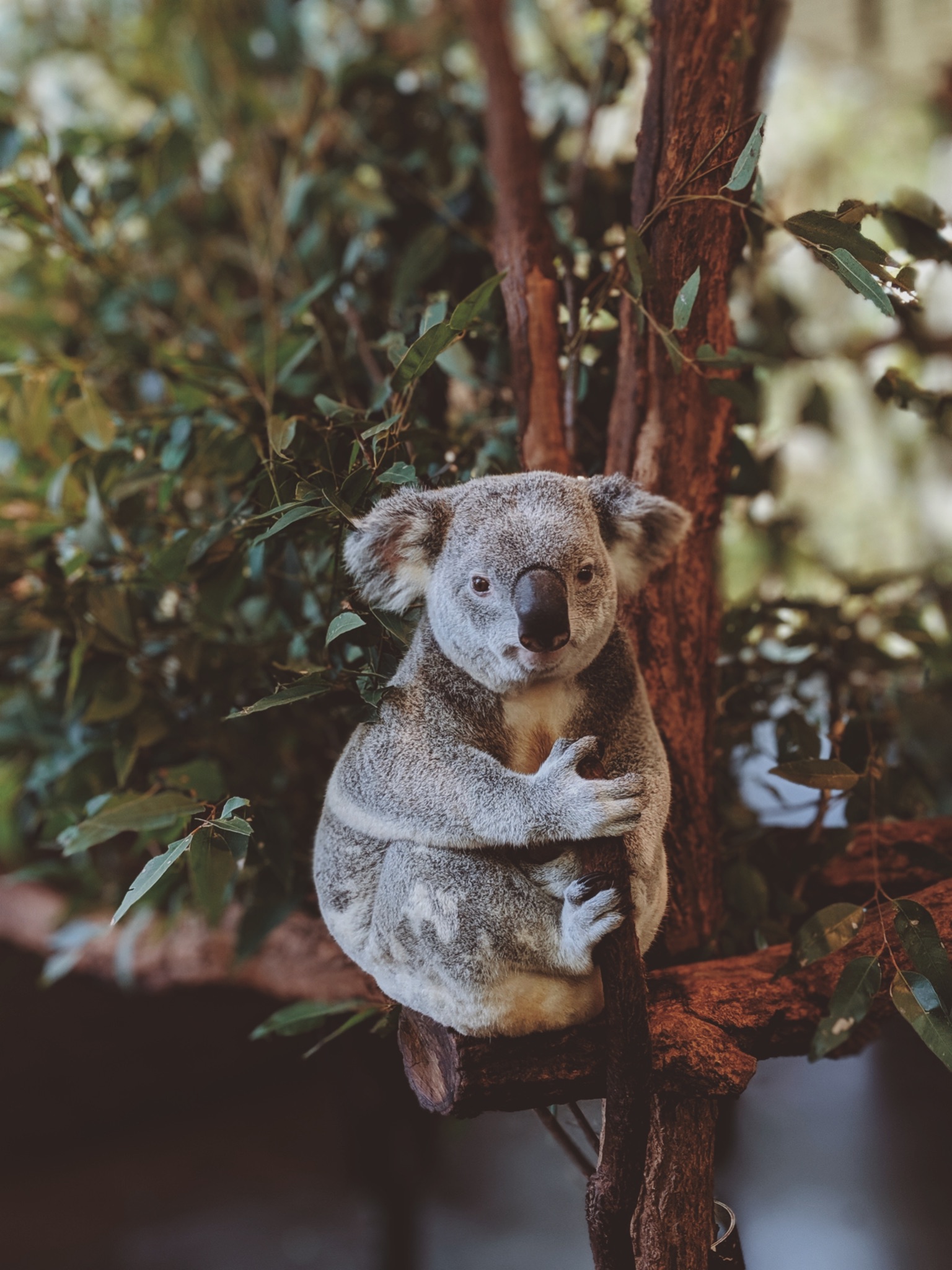 ᏧᎾᏠᏱ ᎪᎠᎳ ᏲᎾ ᎠᎴ ᎤᏜᏩᏓ ᎤᏤᏥᏍᏗ.
Possums are similar to koalas and kangaroos.
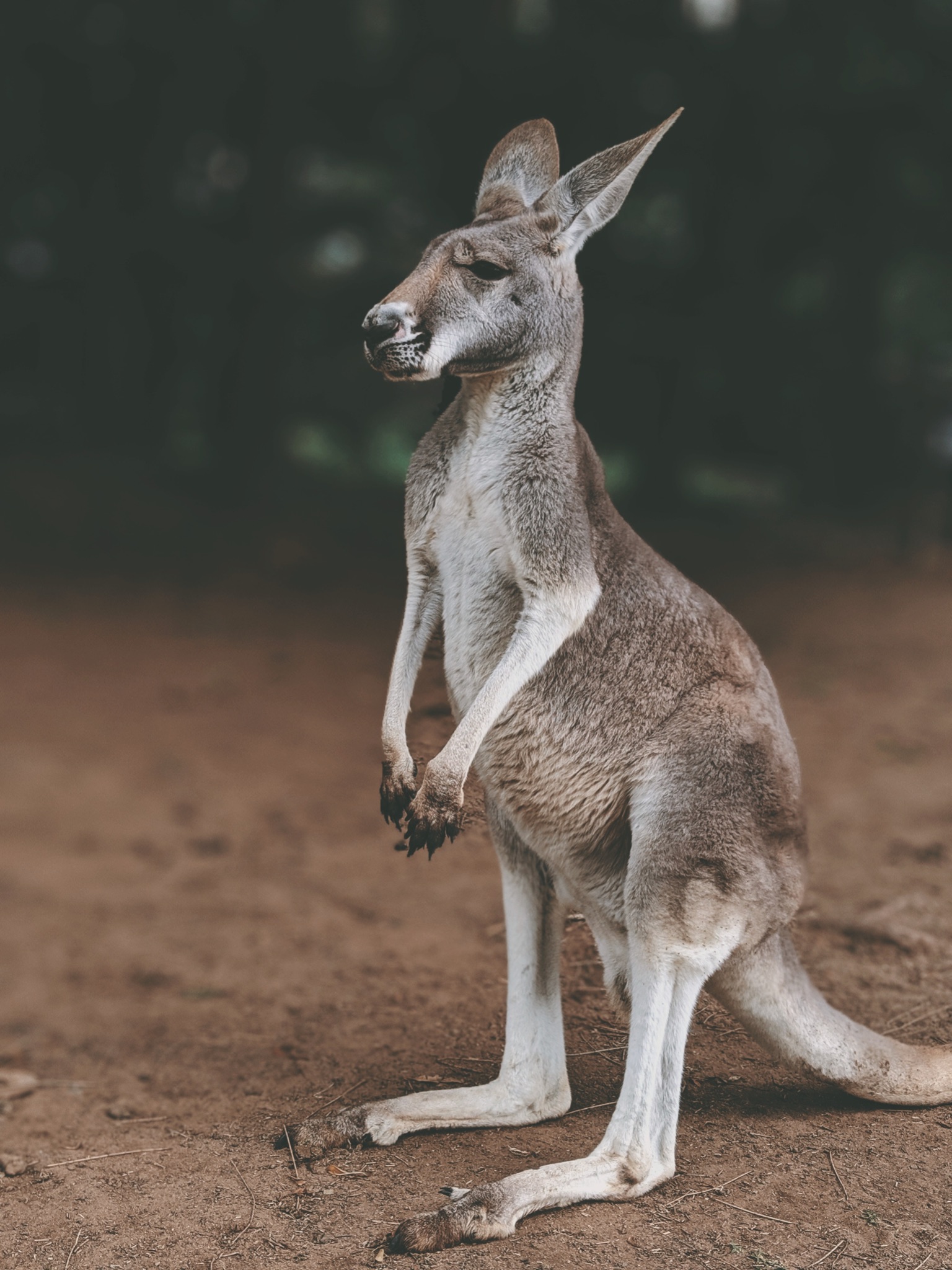 ᏓᎳᏚᏏᏁ  ᏣᎳᎩ ᎠᏕᎶᏆᏍᏗ
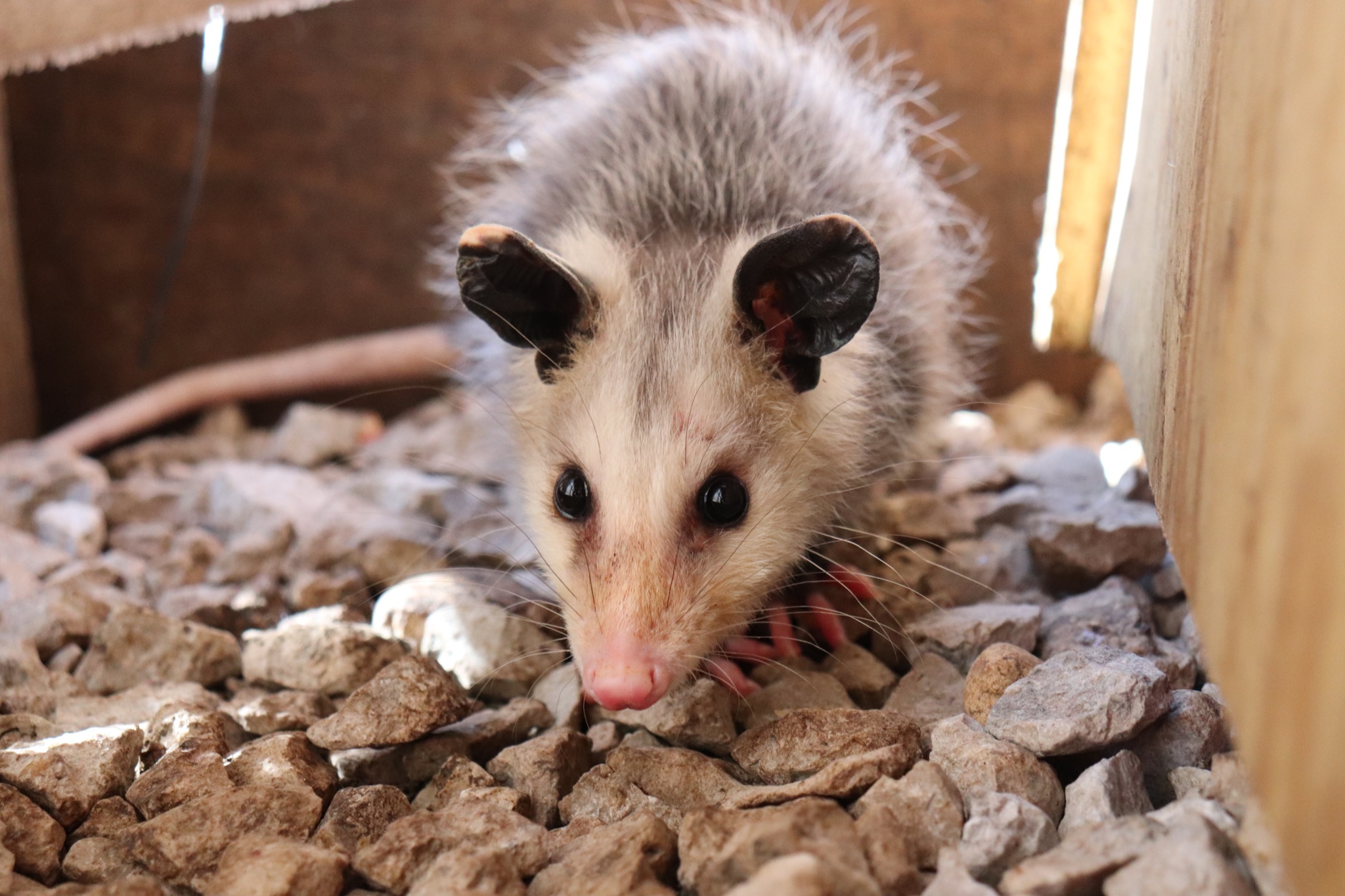 ᎤᏤᏥᏍᏗ ᎤᏅᏒ “marsupials” ᎠᏁ ᎠᎹᏰᏟ ᏧᏴᏢ.
Possums are the only marsupials in North America.
ᏓᎳᏚᏏᏁ  ᏣᎳᎩ ᎠᏕᎶᏆᏍᏗ
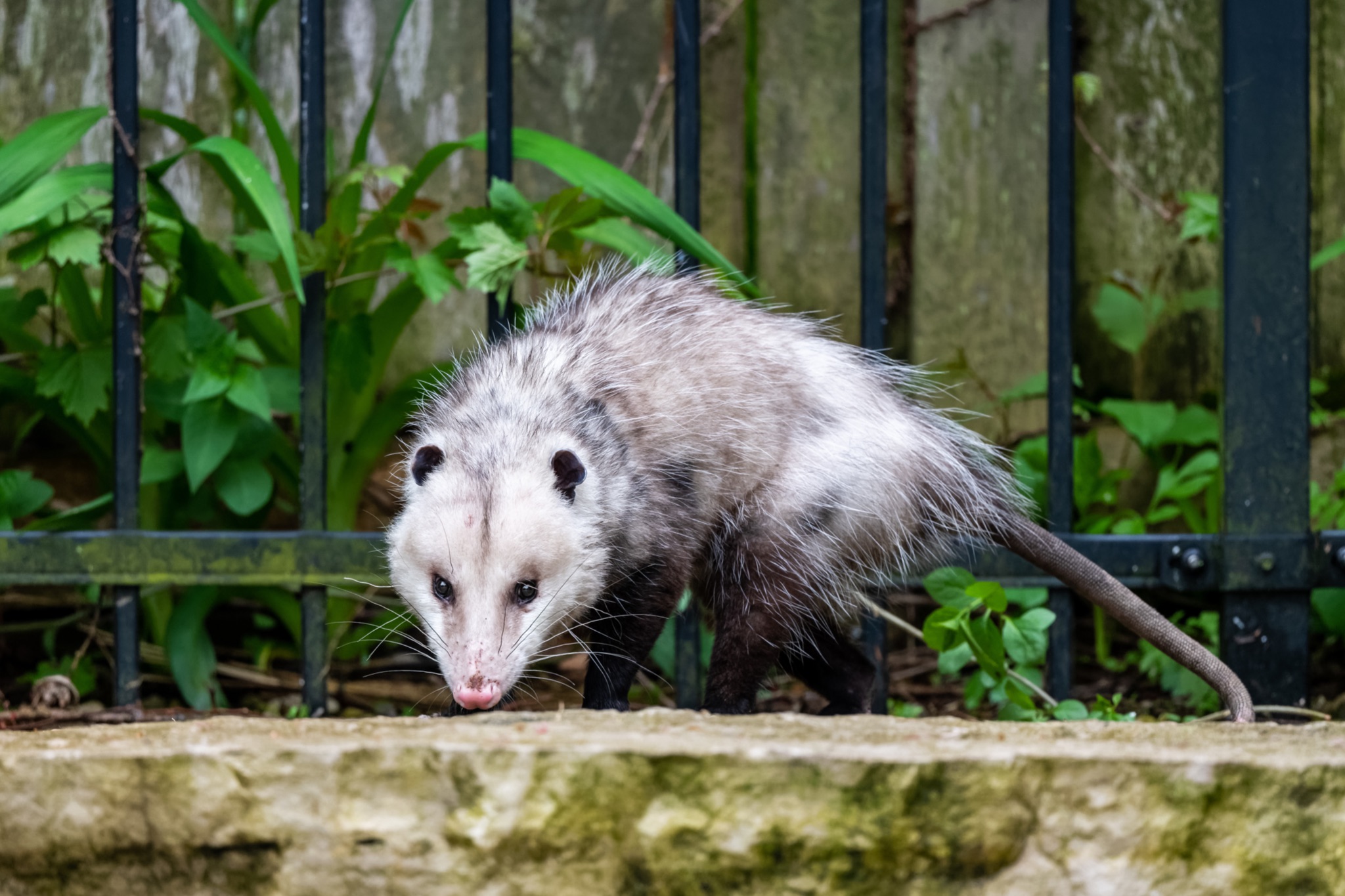 ᎤᏤᏥᏍᏗ ᎢᎾᎨᎢ ᎠᏁᎰ ᎠᎴ ᏒᏃᏱ ᎠᎢᏄᎪᎪ.
Possums live in the woods and come out at night.
ᏓᎳᏚᏏᏁ  ᏣᎳᎩ ᎠᏕᎶᏆᏍᏗ
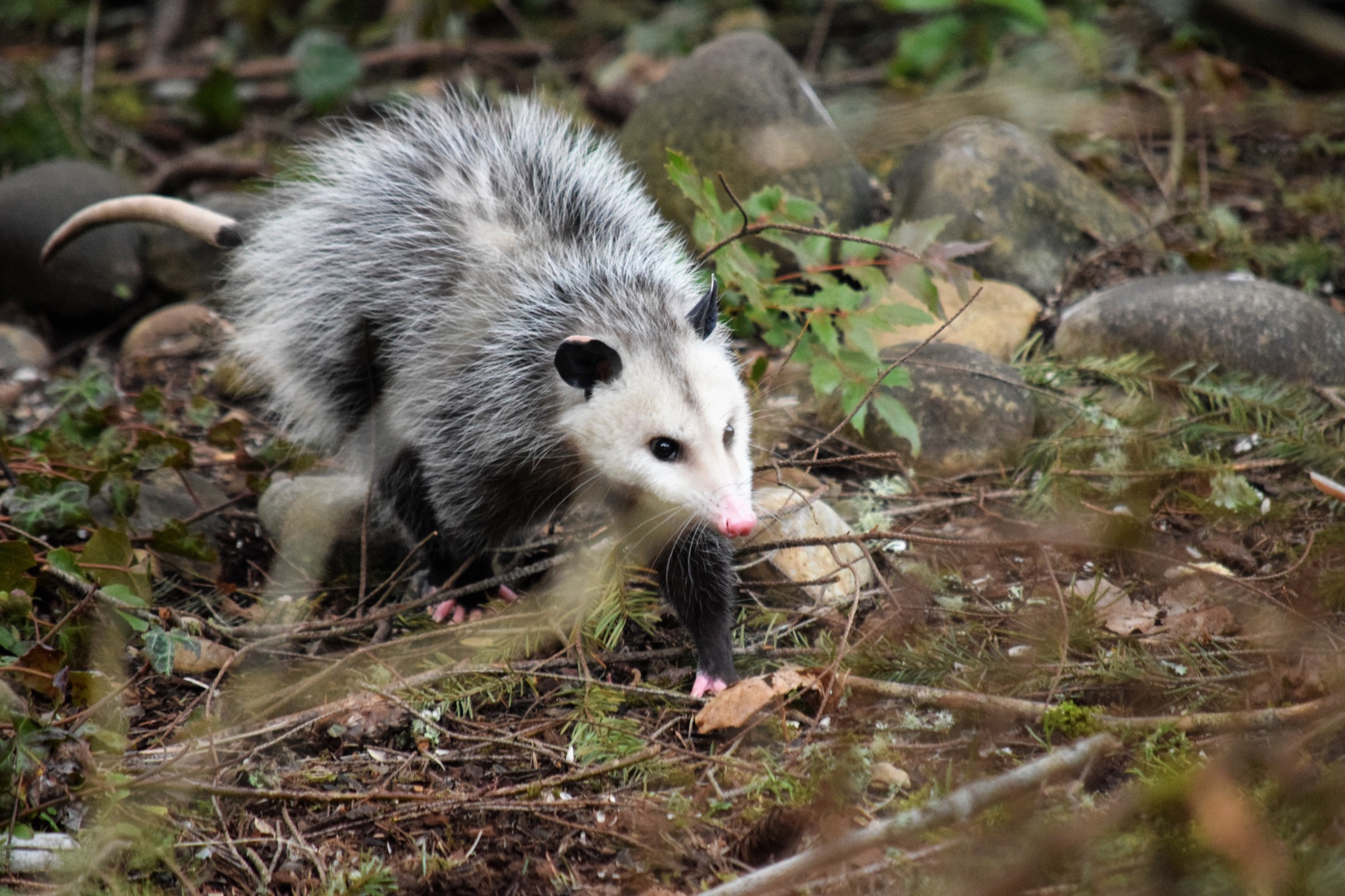 ᏕᎵᎬᎢ ᏓᏂᎵᏙᎰ ᎠᎴᏎᏍᎩᏃ ᎦᏙ ᎥᏍᏊ ᎤᏂᎸᏈᏗ ᎤᏁᏓᏍᏗ.
The climb trees and are also comfortable on the ground.
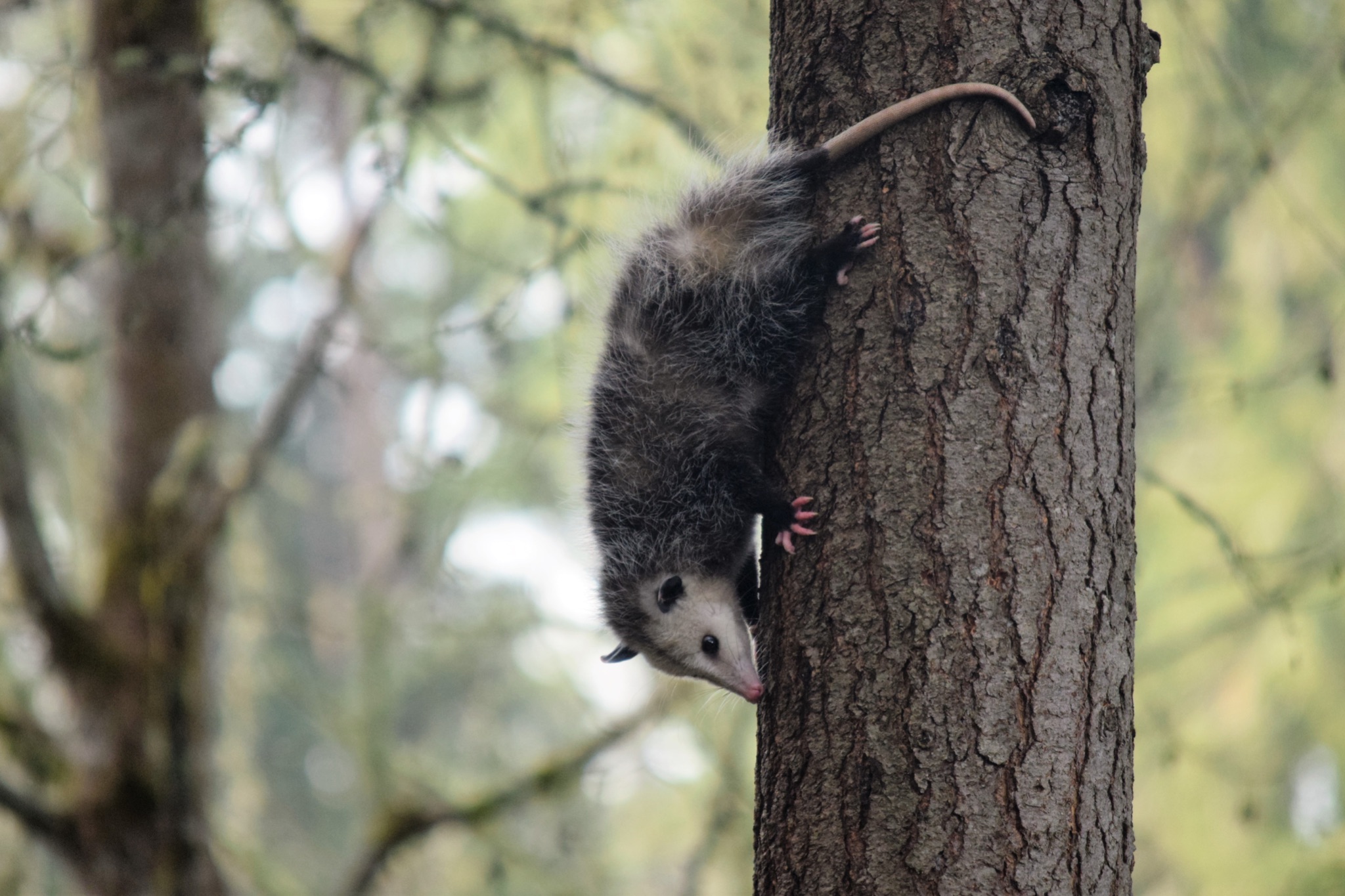 ᏓᎳᏚᏏᏁ  ᏣᎳᎩ ᎠᏕᎶᏆᏍᏗ
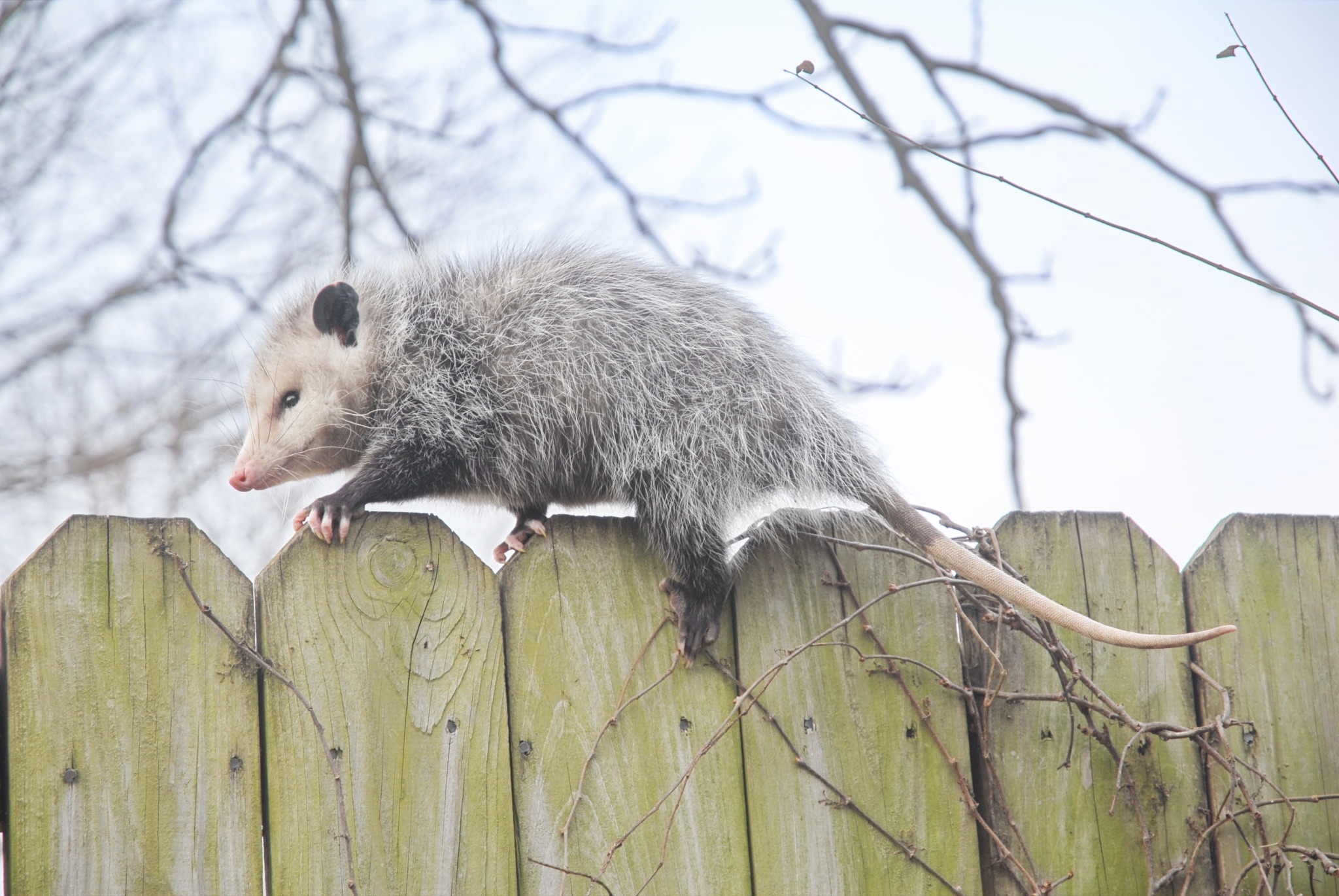 ᎤᏍᎦᏃᎵ ᎨᏐ.
They are slow.
ᏓᎳᏚᏏᏁ  ᏣᎳᎩ ᎠᏕᎶᏆᏍᏗ
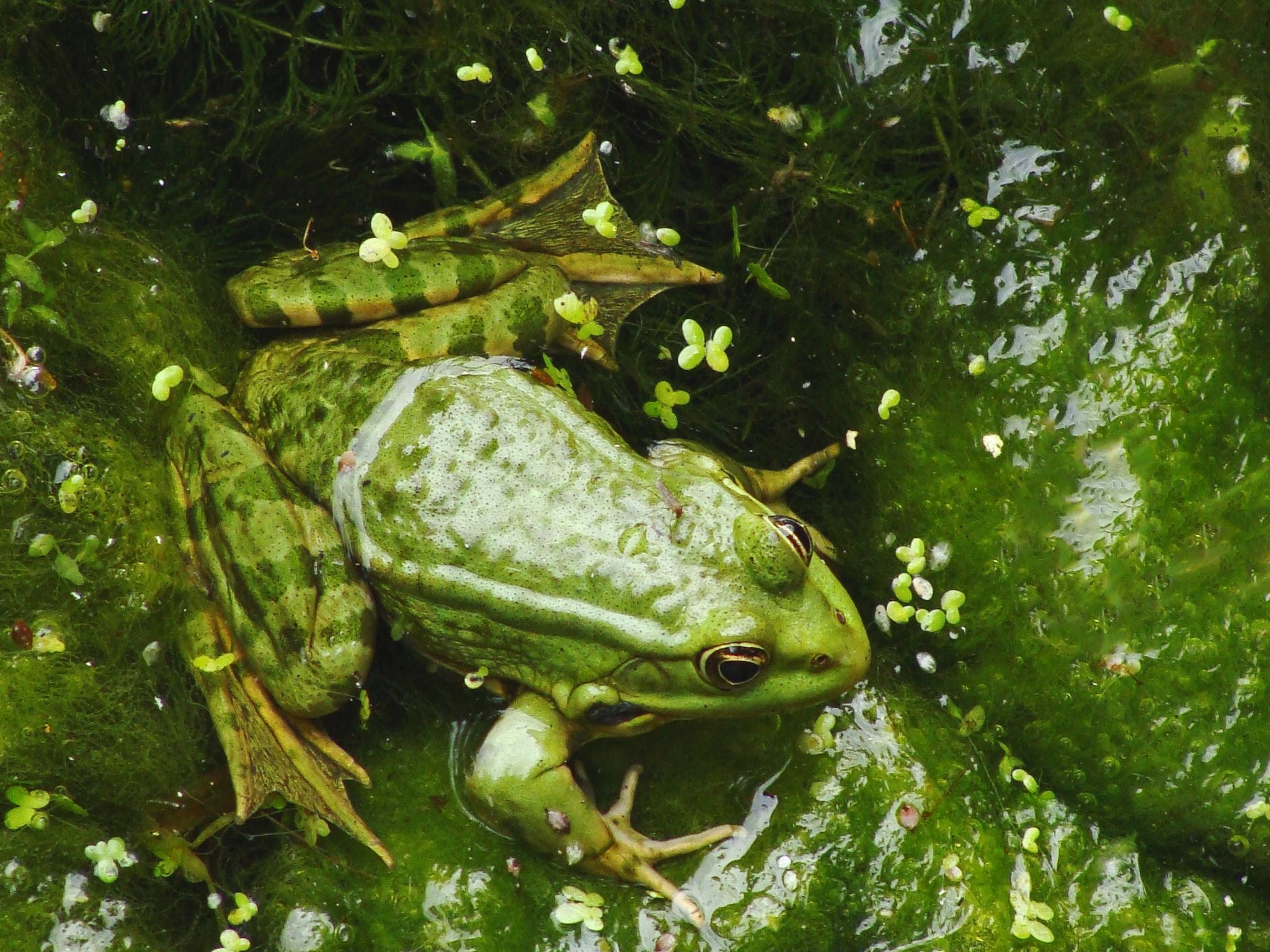 ᎤᏂᎸᏈᏗ ᎤᏂᎩᏍᏗ ᎧᏄᎦᏟ, ᎫᏩ, ᎤᎿᏒᎩ, ᏒᎦᏔ, ᏥᏍᎪᏯ ᏧᏓᎴᎾ, ᏧᏂᏍᏗ ᏥᏍᏆ, ᏧᏪᏥ, ᏩᎶᏏ, ᏘᏲᎭᏟ ᎠᎴ ᏥᏍᏛᎾ.
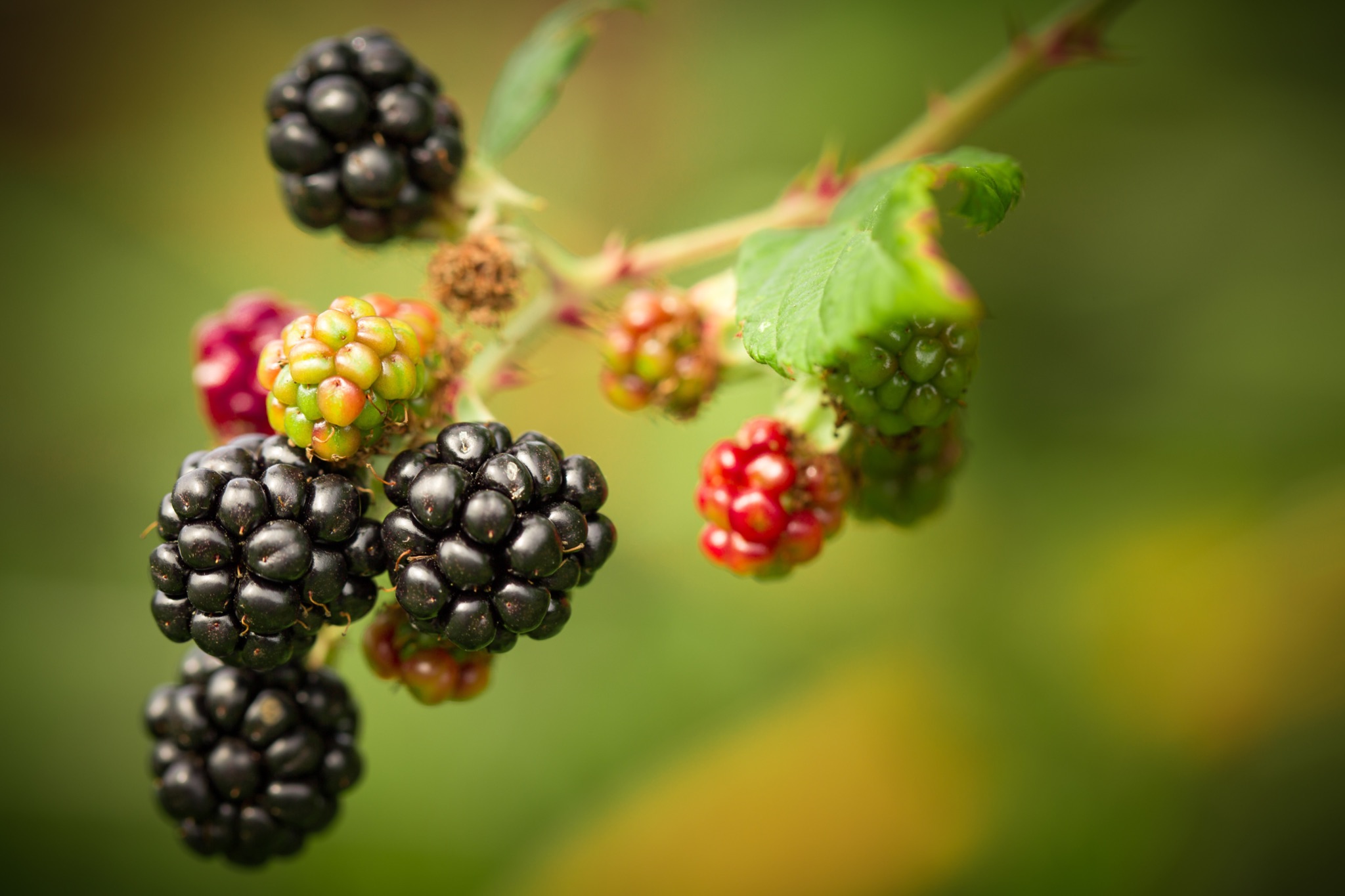 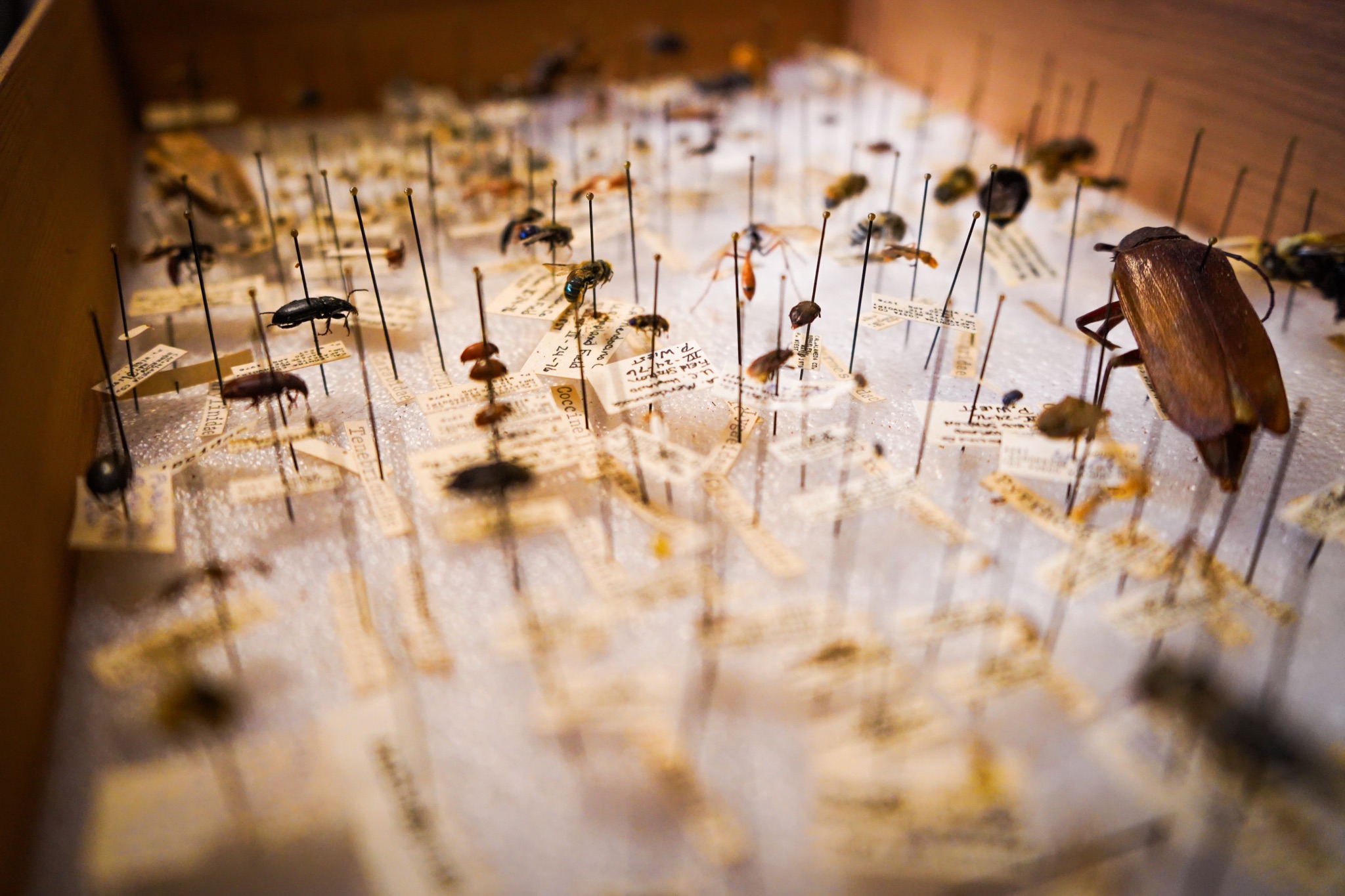 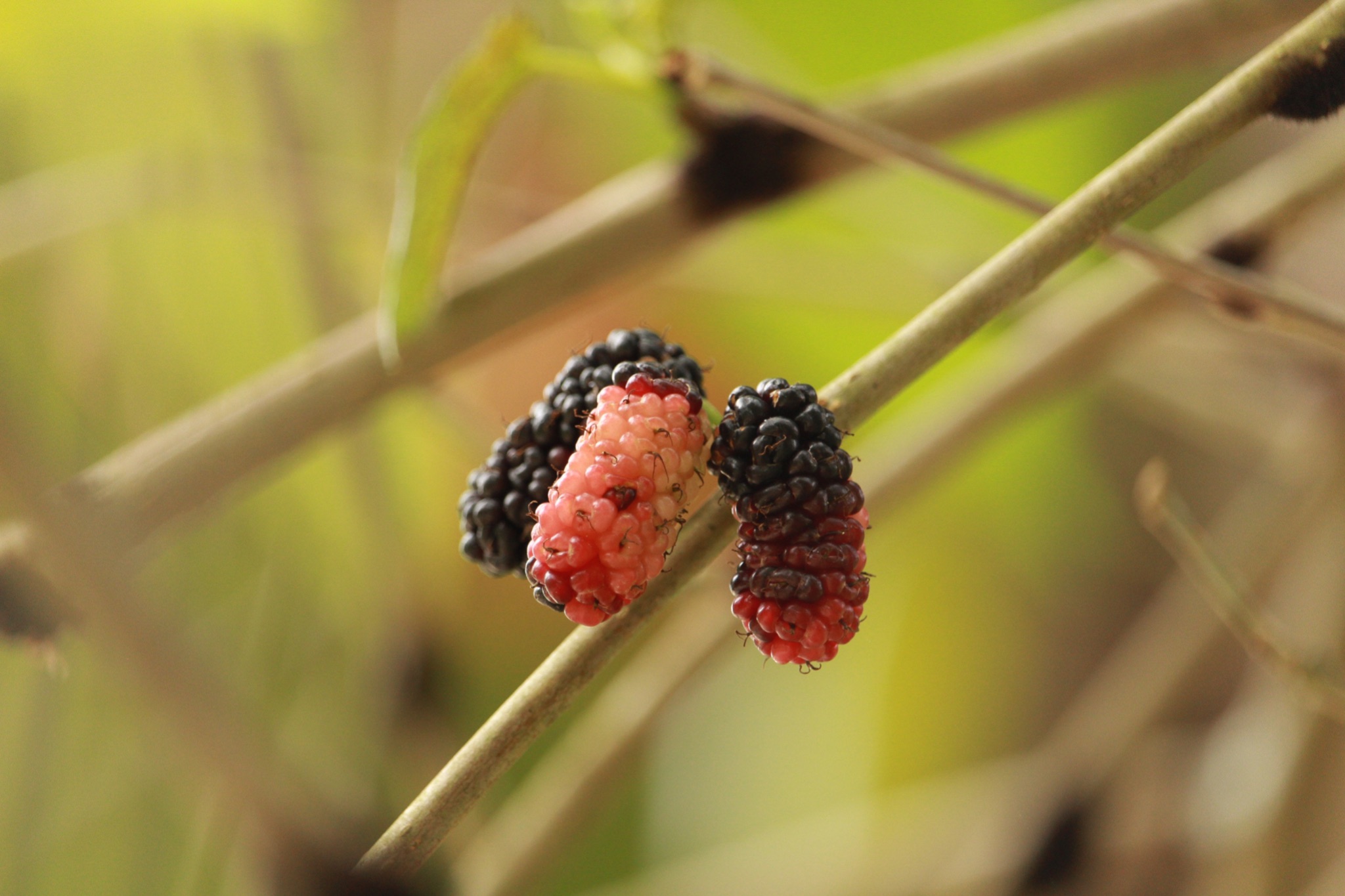 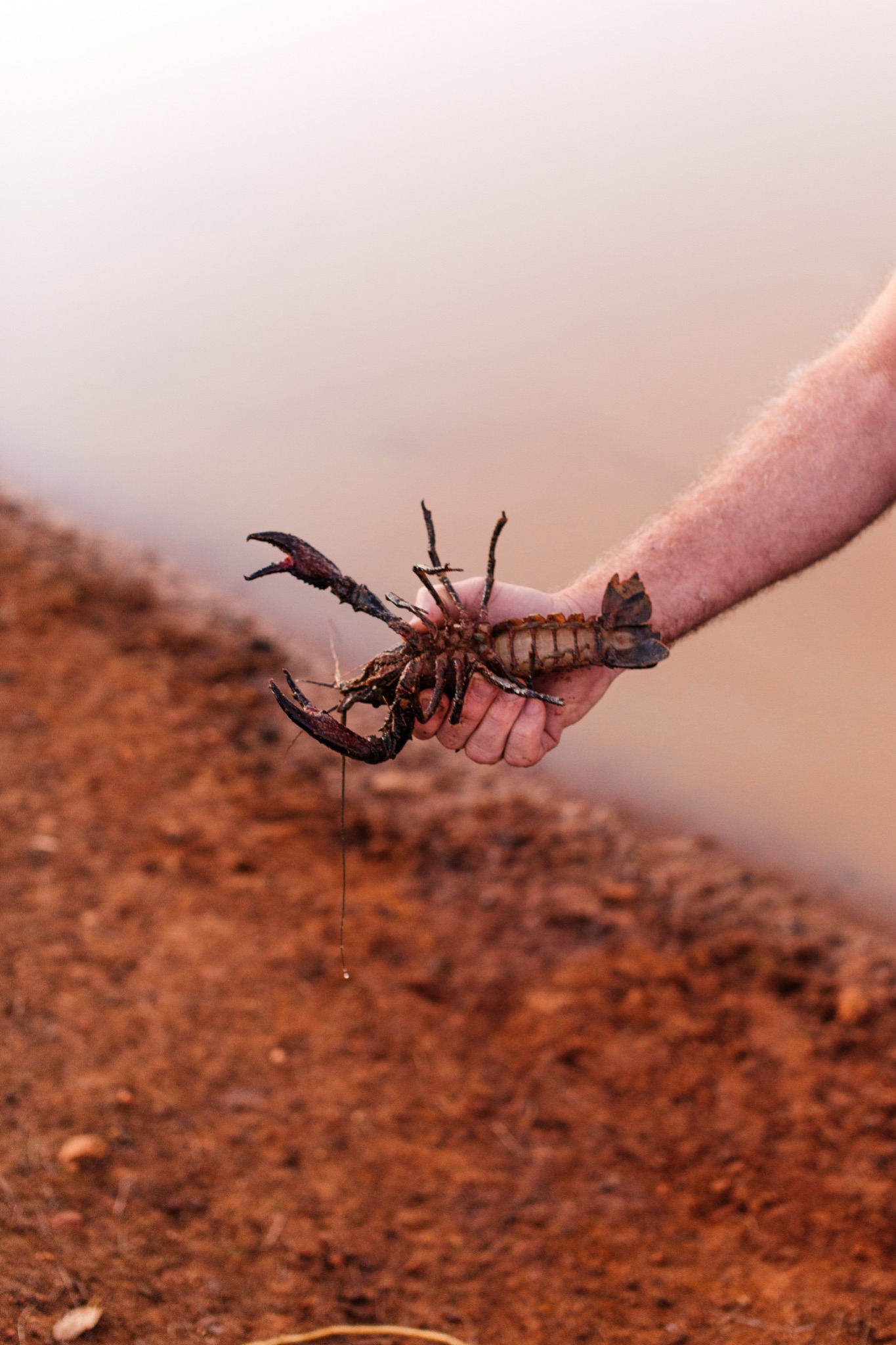 They eat things like blackberries, mulberries,wild grapes, apples, bugs, small birds,  eggs, frogs, lizards and crawdads.
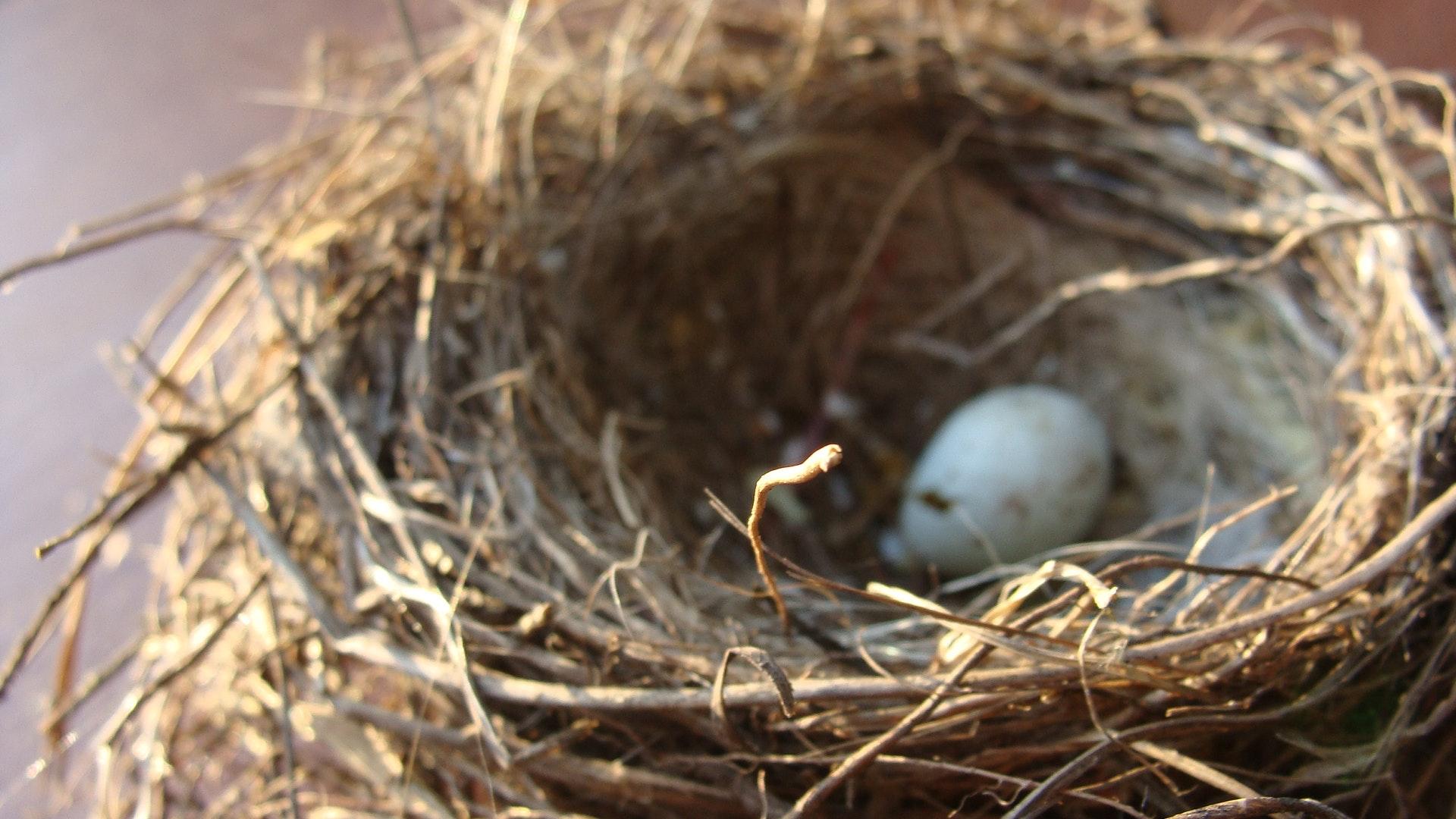 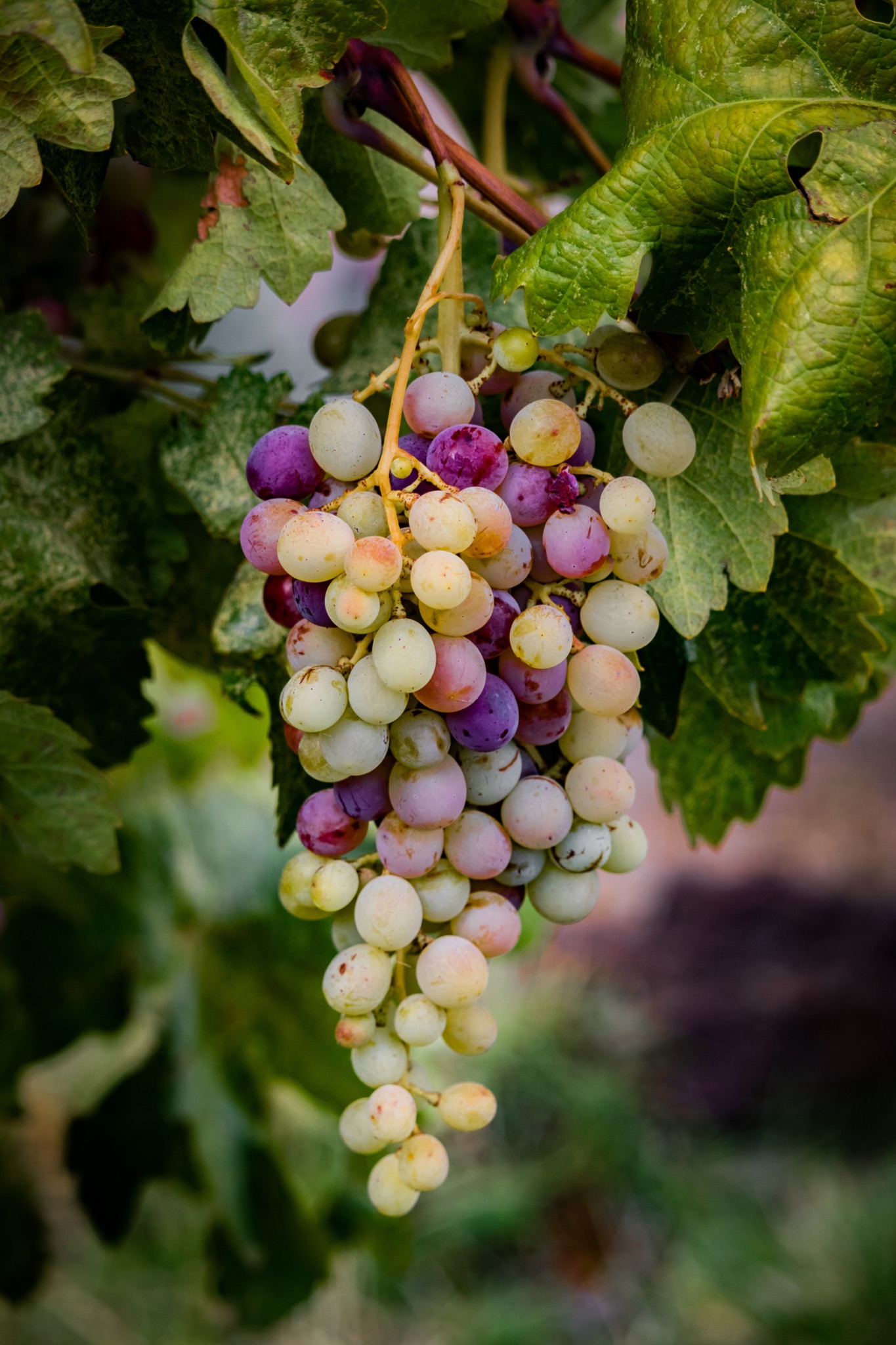 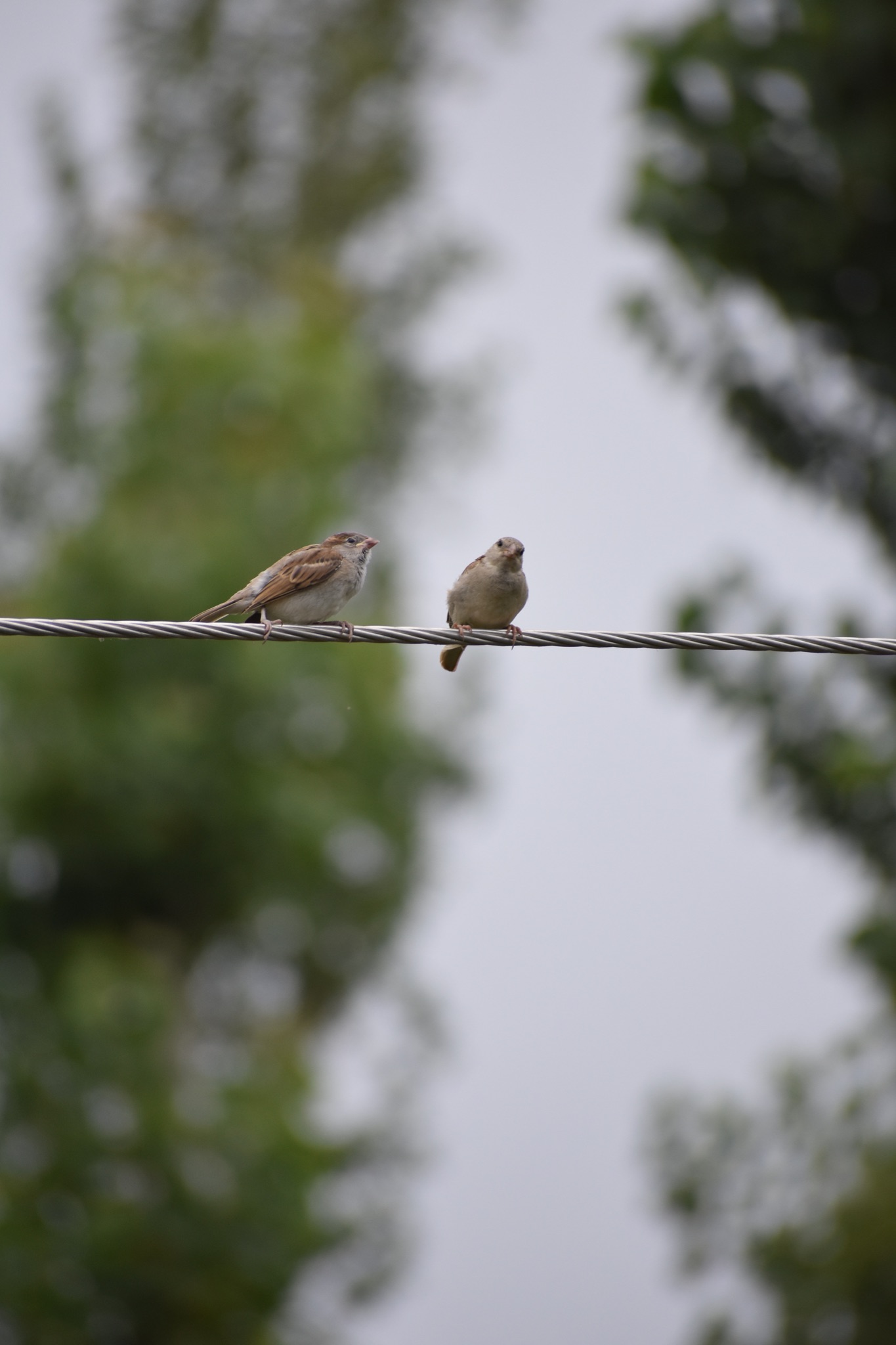 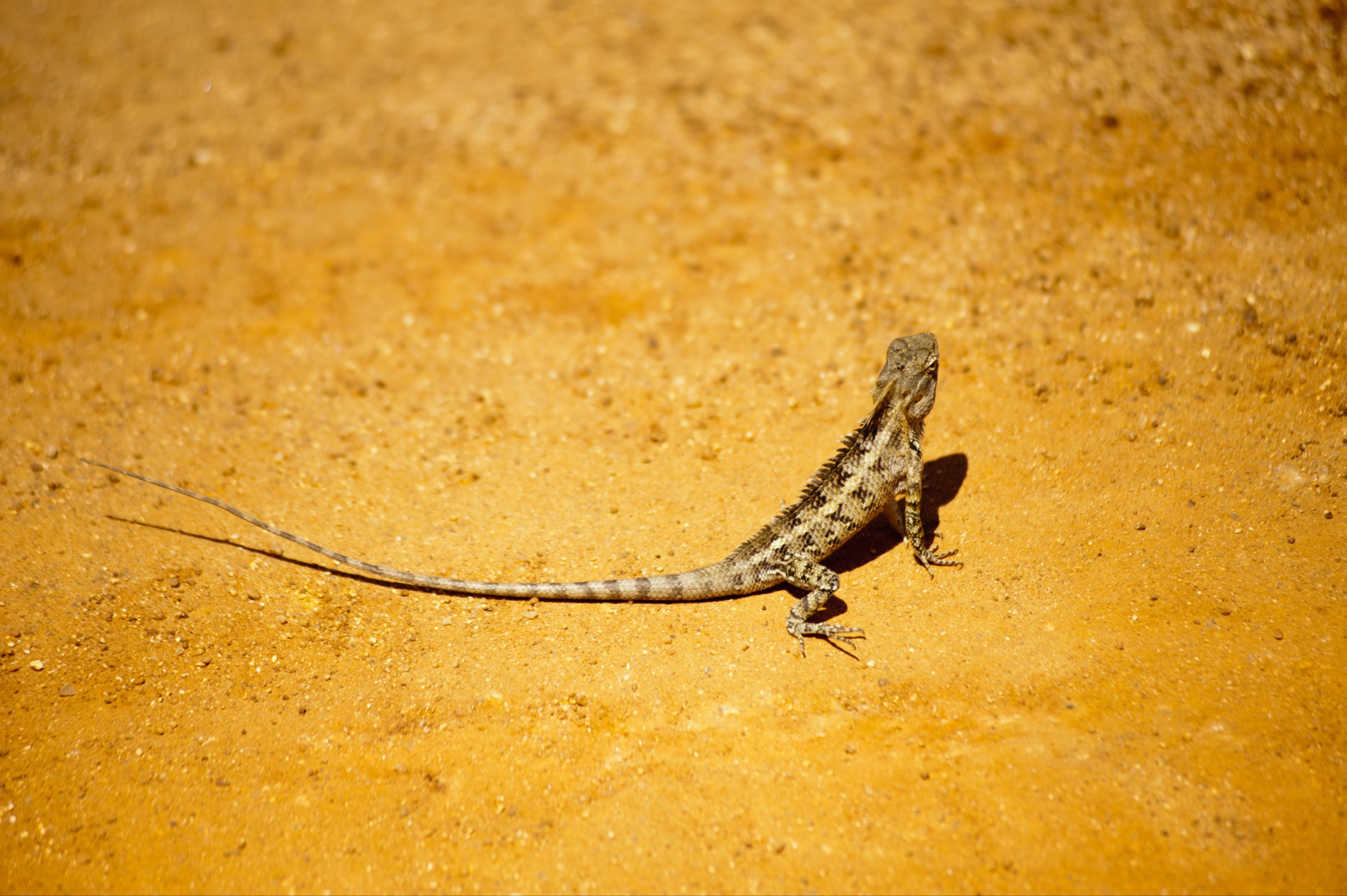 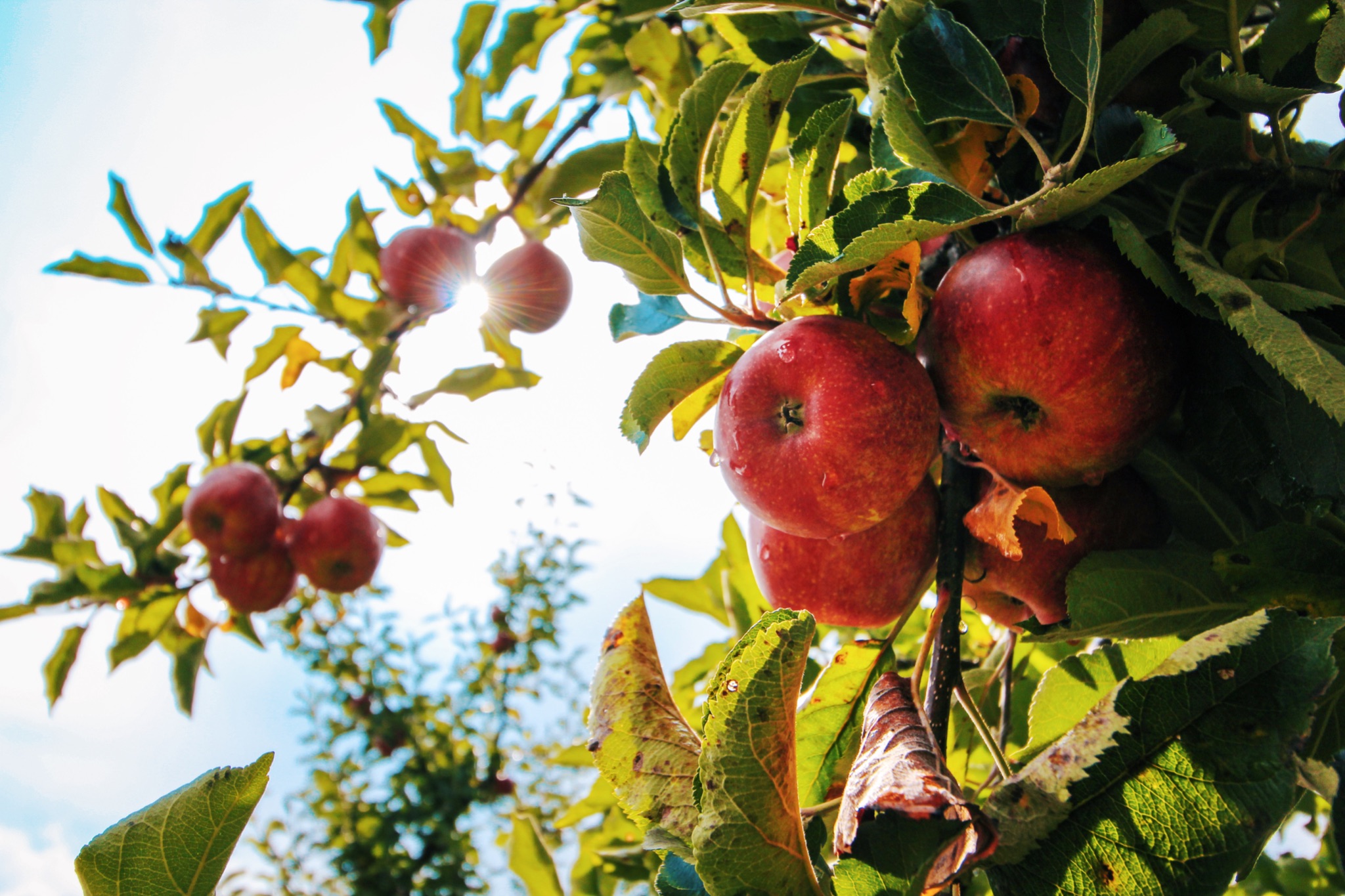 ᏓᎳᏚᏏᏁ  ᏣᎳᎩ ᎠᏕᎶᏆᏍᏗ
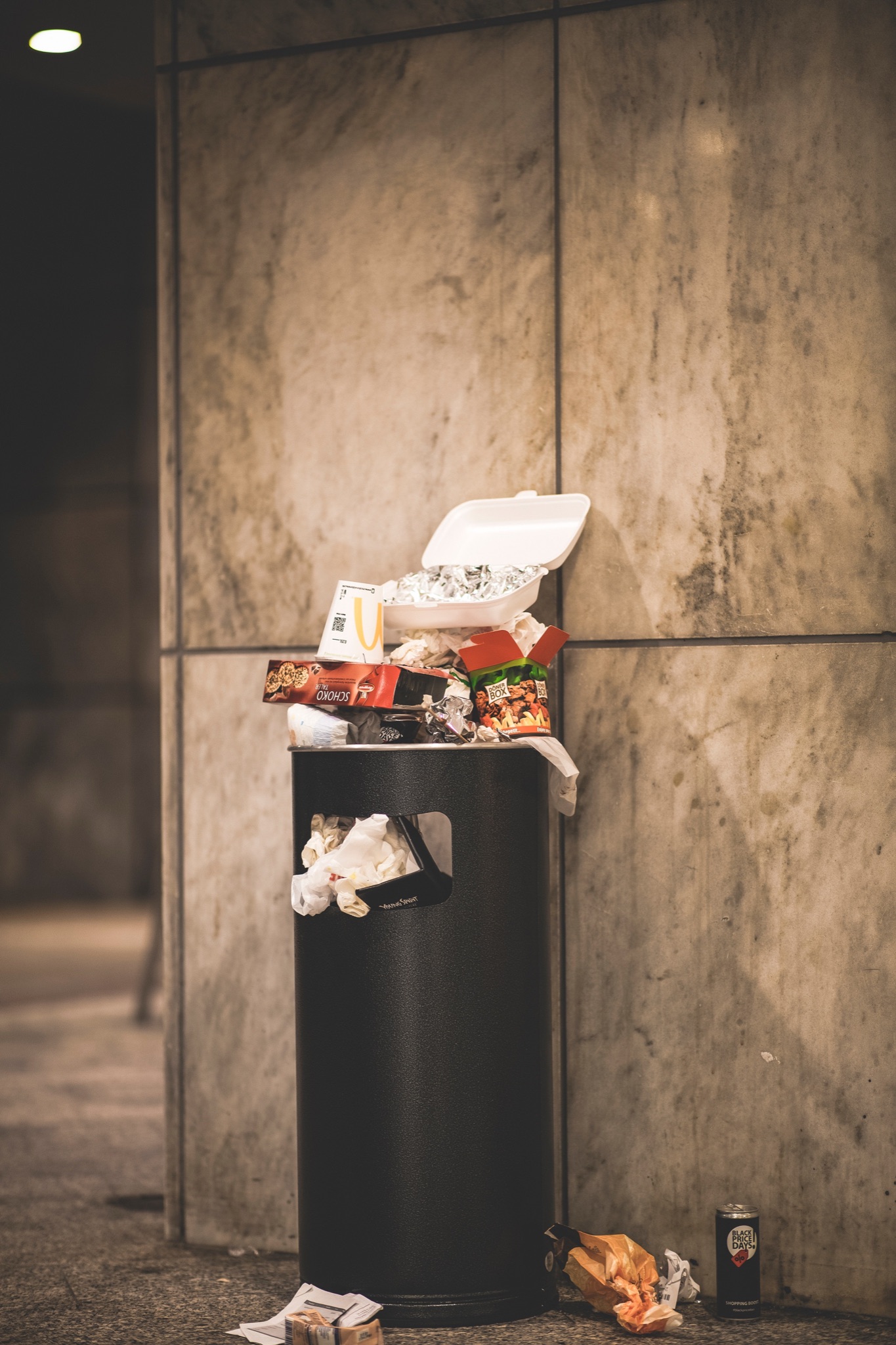 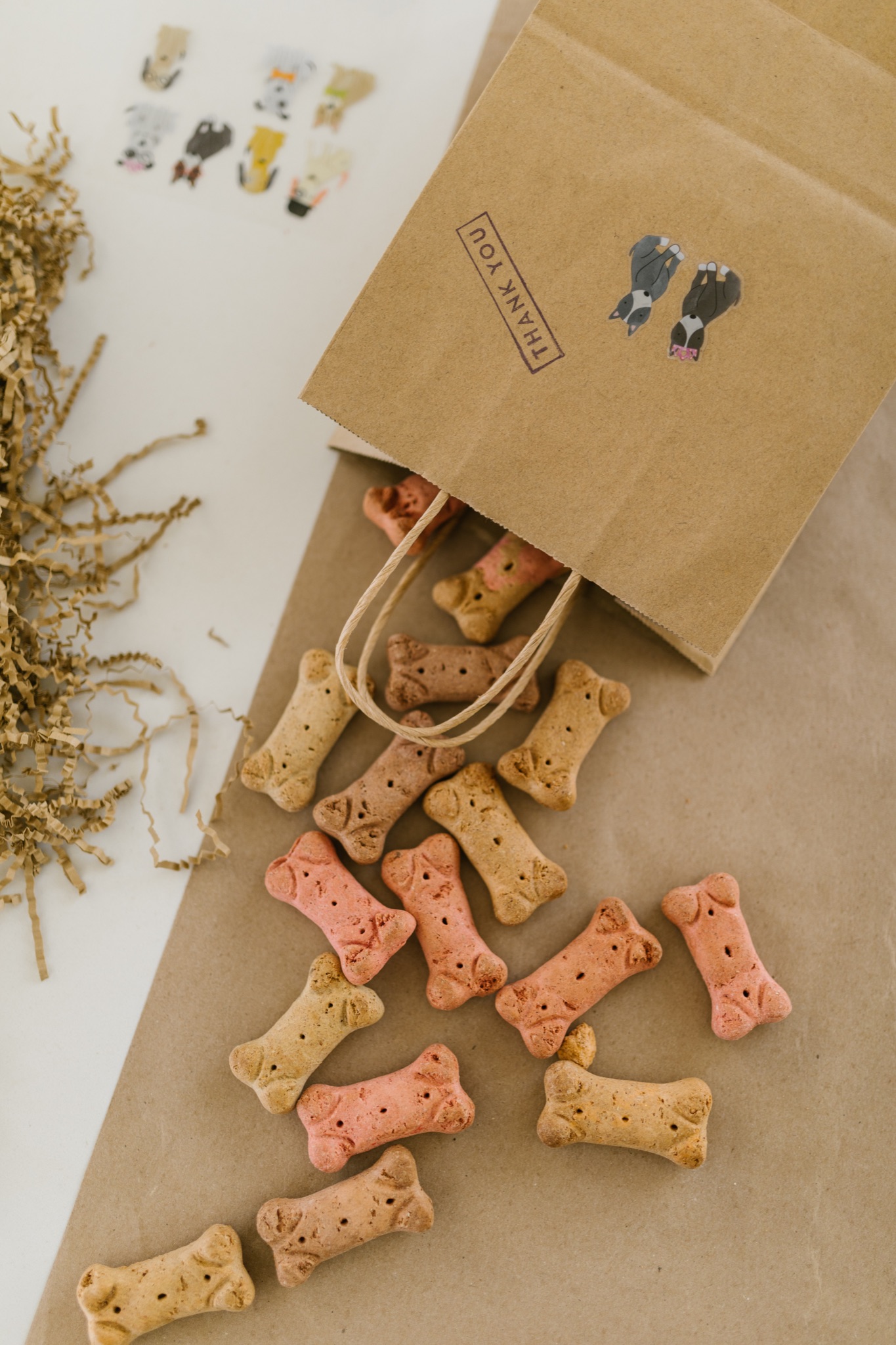 ᎤᏤᏥᏍᏗ ᎤᏂᎸᏈᏗ ᎤᏲᏨᎯ, ᎩᏟ ᎤᏂᎩᏍᏗ ᎠᎴ ᎤᎵᏬᏨ ᎦᎾᏝᎥ (ᎡᎿᎢ) ᏧᎪᎳ ᏓᏂᎩᏍᎪ.
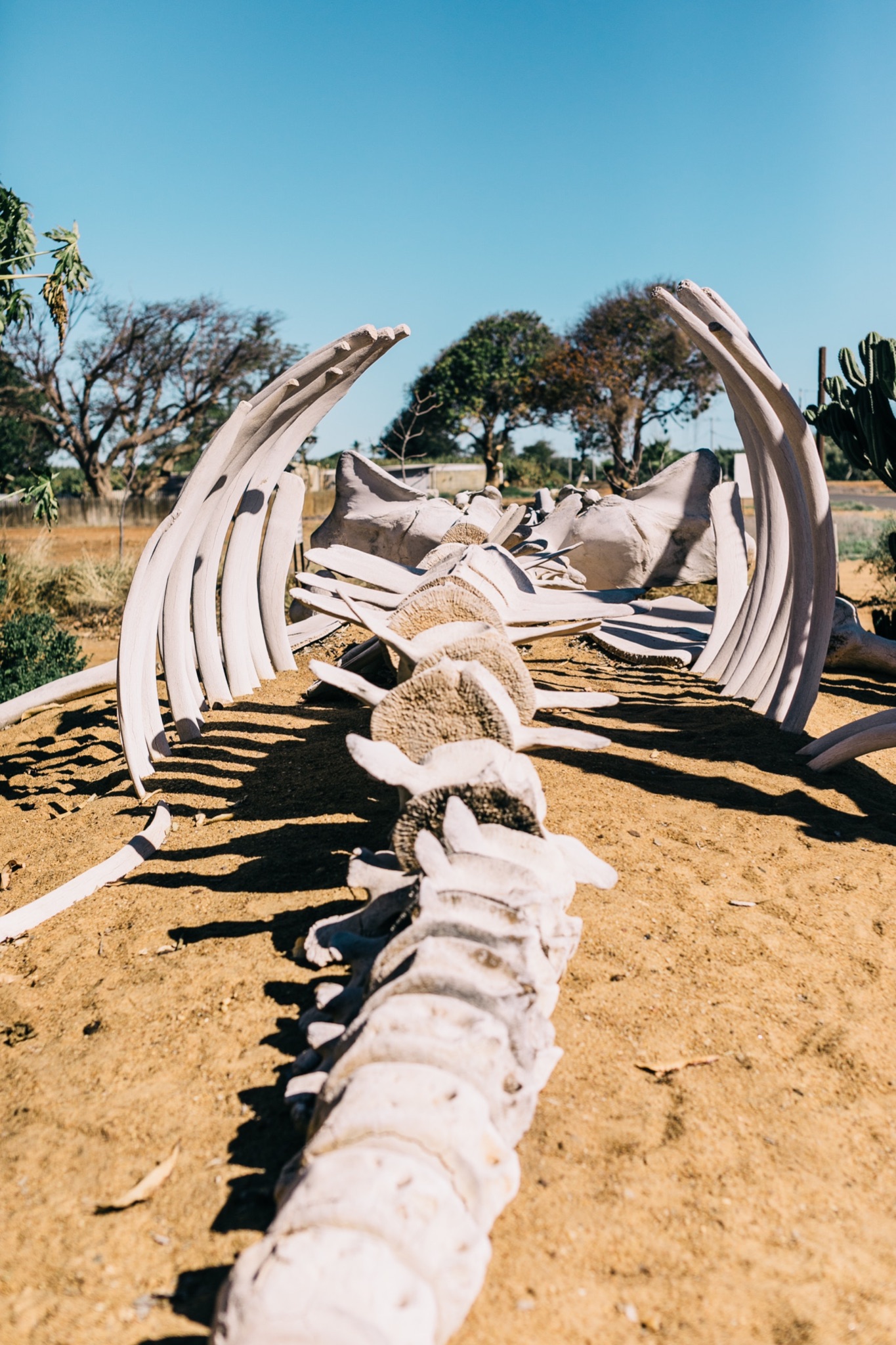 Possums also eat trash, dog food and also the bones of dead animals.
ᏓᎳᏚᏏᏁ  ᏣᎳᎩ ᎠᏕᎶᏆᏍᏗ
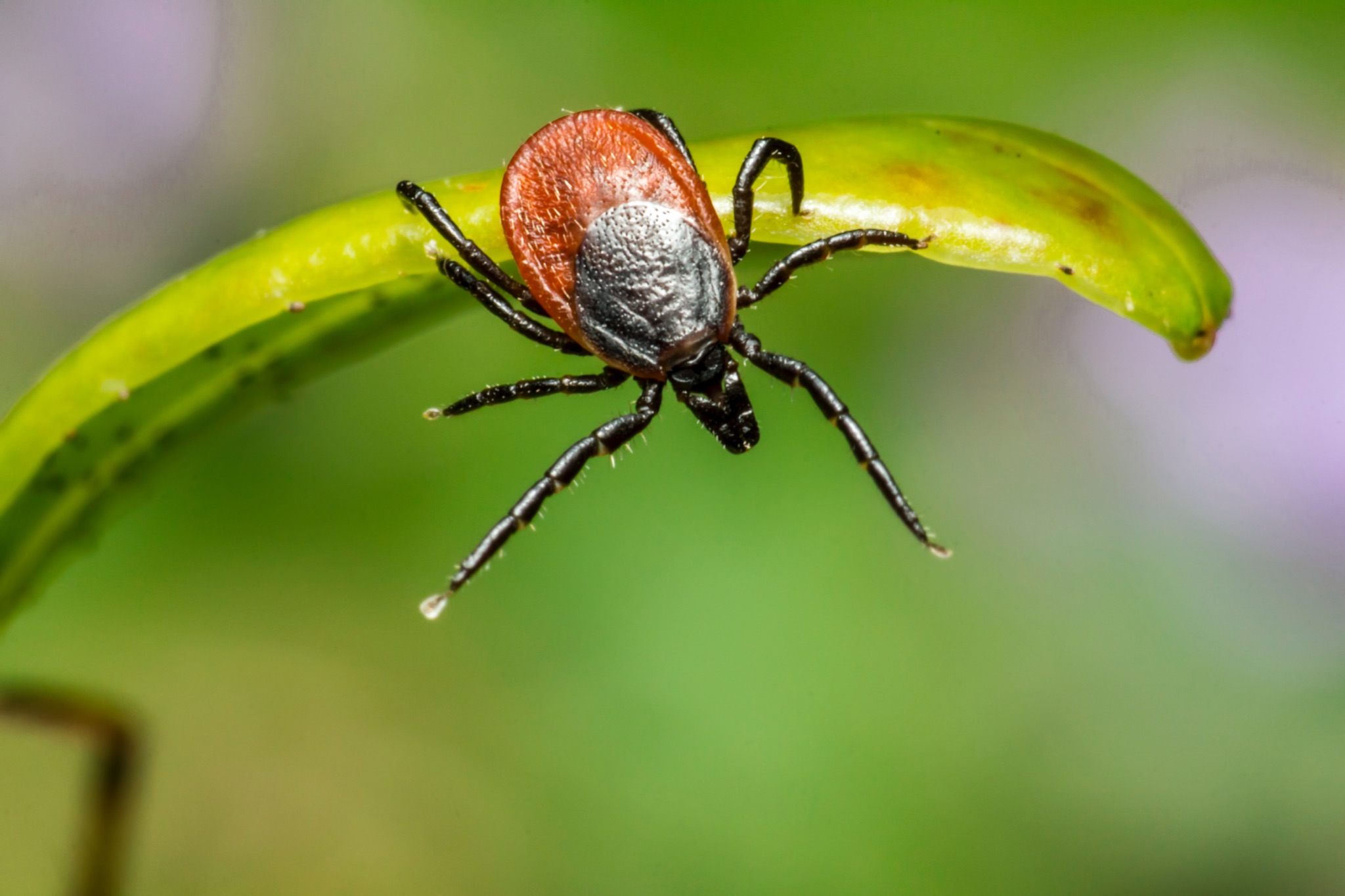 ᏚᏂᏣᎵᏗ ᎫᎩ ᏓᏂᎩᏍᎬ.
They are well known for eating ticks
ᏓᎳᏚᏏᏁ  ᏣᎳᎩ ᎠᏕᎶᏆᏍᏗ
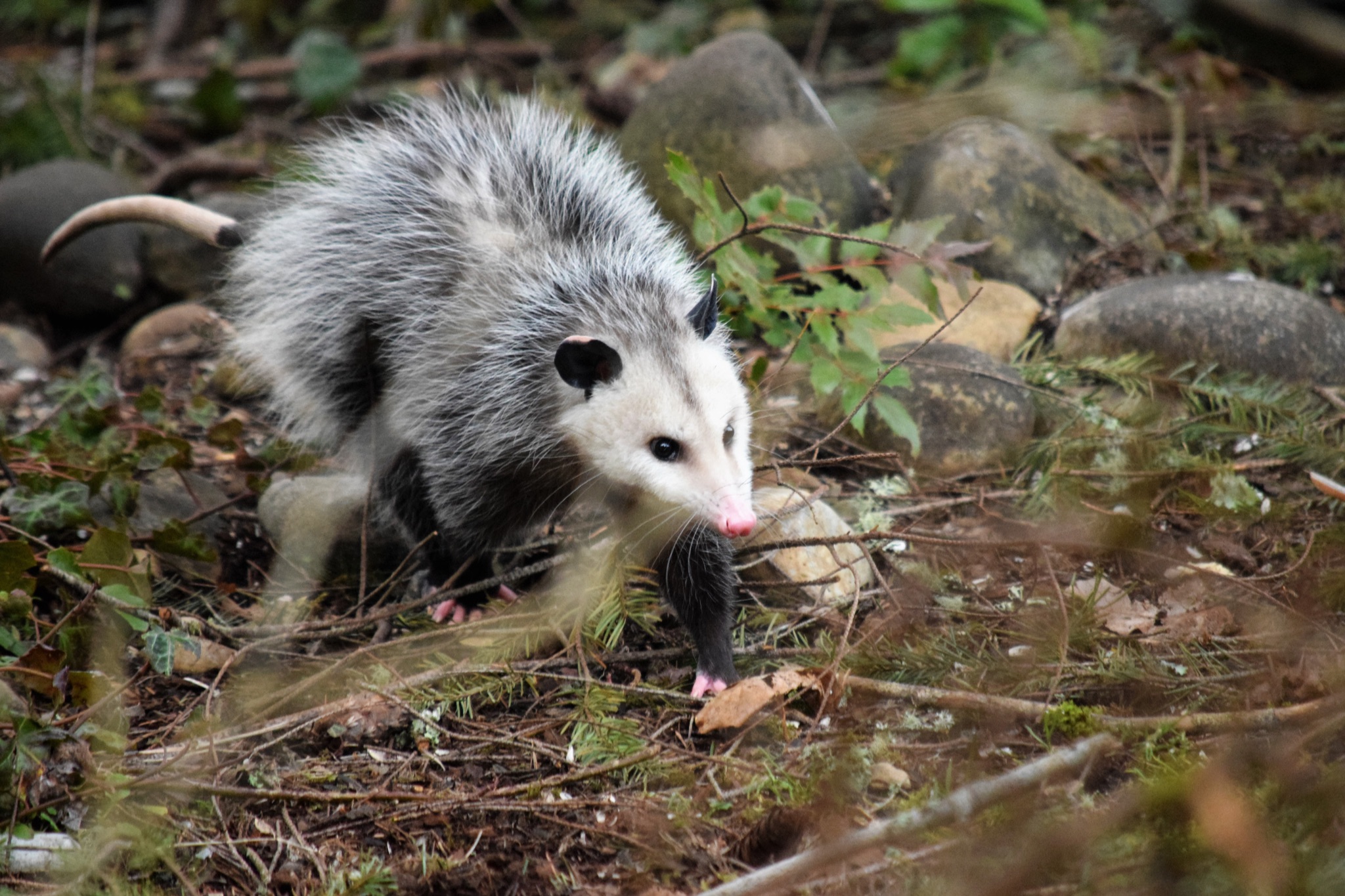 ᏏᏆ ᎤᏤᏥᏍᏗ ᏔᎵ ᎠᎴ ᏅᎩ ᎢᏧᏕᏘᏴᏓ ᎠᏁᎰ.
Possums only live two to four years.
ᏓᎳᏚᏏᏁ  ᏣᎳᎩ ᎠᏕᎶᏆᏍᏗ
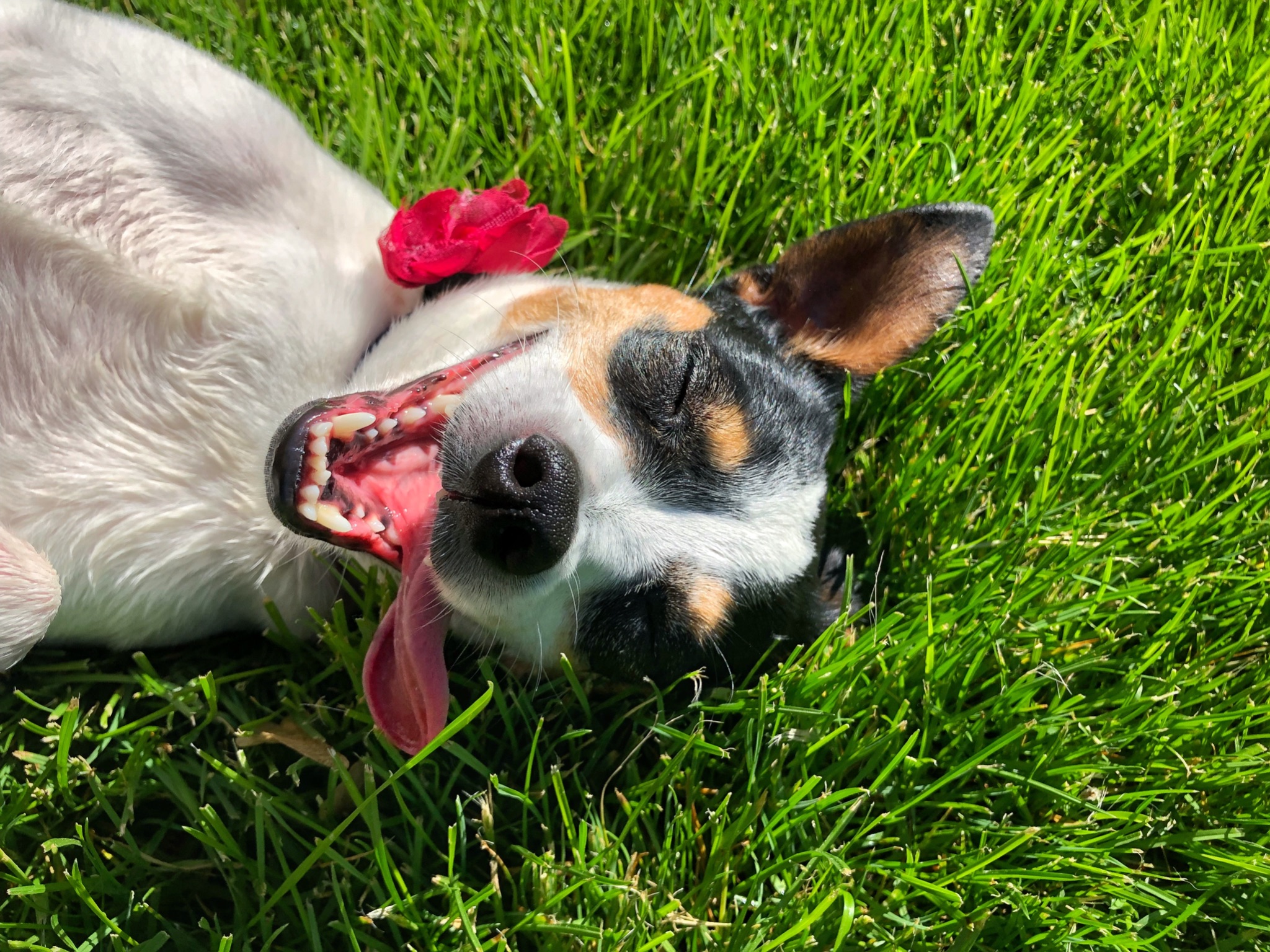 ᎢᏳᏓᎵᎭ, ᎪᎱᏍᏗ ᏳᏍᎦᏍᏓᏁᎵ, ᎤᎵᏬᏨ ᎠᏤᎸᏍᎪ, ᏯᎾᏑᎦ, ᏳᏔᏠᎦ, ᎠᎴ ᏗᎩᏙᎵ ᏧᏍᏚᎢᏗ ᎨᏐᎢ.
Many times when the possum feels threatened, they will pretend to be dead, laying down, their mouth hanging open and their eyes open.
ᏓᎳᏚᏏᏁ  ᏣᎳᎩ ᎠᏕᎶᏆᏍᏗ
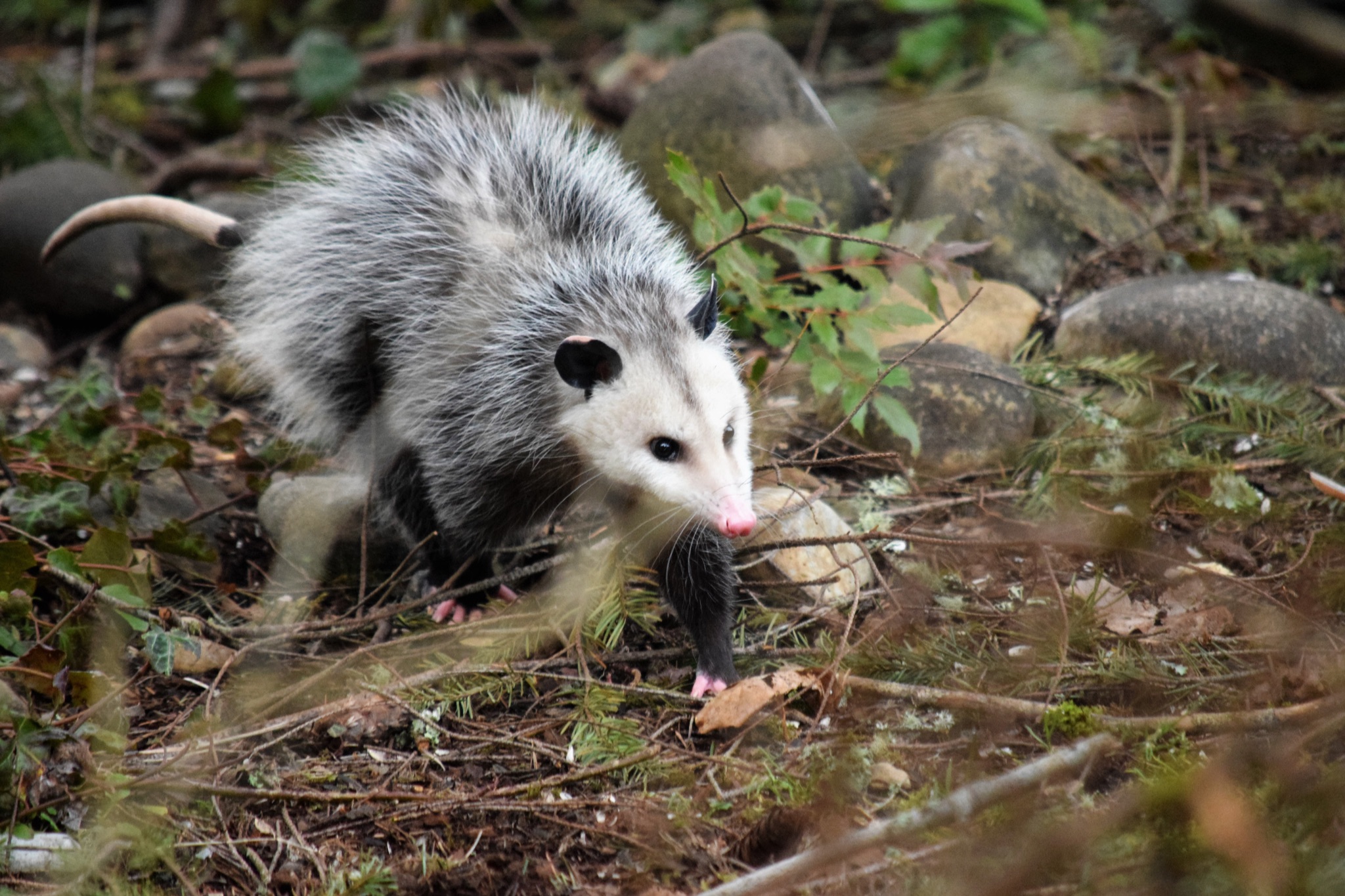 ᎥᏍᏊ, ᎤᏂᎵᏬᏨ ᏳᎾᏤᎸᎾ, ᎤᏲ ᎠᏒᏥᎯᏍᎪ.
Also, when they play dead, they smell bad.
ᏓᎳᏚᏏᏁ  ᏣᎳᎩ ᎠᏕᎶᏆᏍᏗ
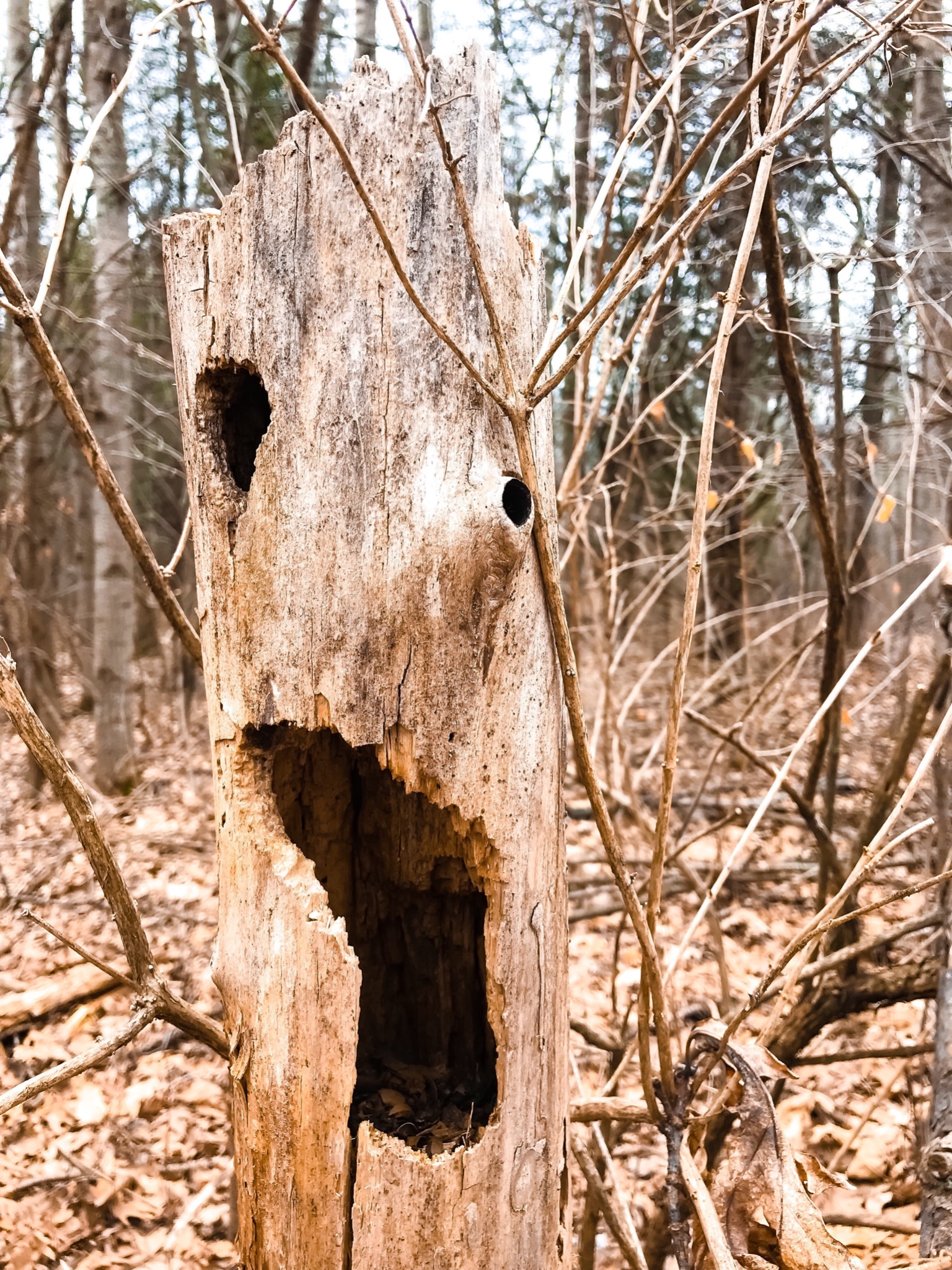 ᏧᏌᏙᏂ ᏕᏢᎬ ᎤᎾᏣᎣ ᎠᎴ ᎭᏫᏂᏗᏢ ᏚᏂᎵᎬ ᎠᎴ ᏧᎾᏍᏕᏢ ᎠᏂᏁᎶ.
They live in hollow trees or under stumps or roots.
ᏓᎳᏚᏏᏁ  ᏣᎳᎩ ᎠᏕᎶᏆᏍᏗ
ᏔᎵᏍᎪ ᎯᏍᎩ ᏯᏂ ᏧᏂᏍᏗ ᏯᎾᏕᎲᎦ, ᎠᏎᏃ Ꮭ ᏂᎦᏓ ᏱᏓᎾᏛᏍᎪ.
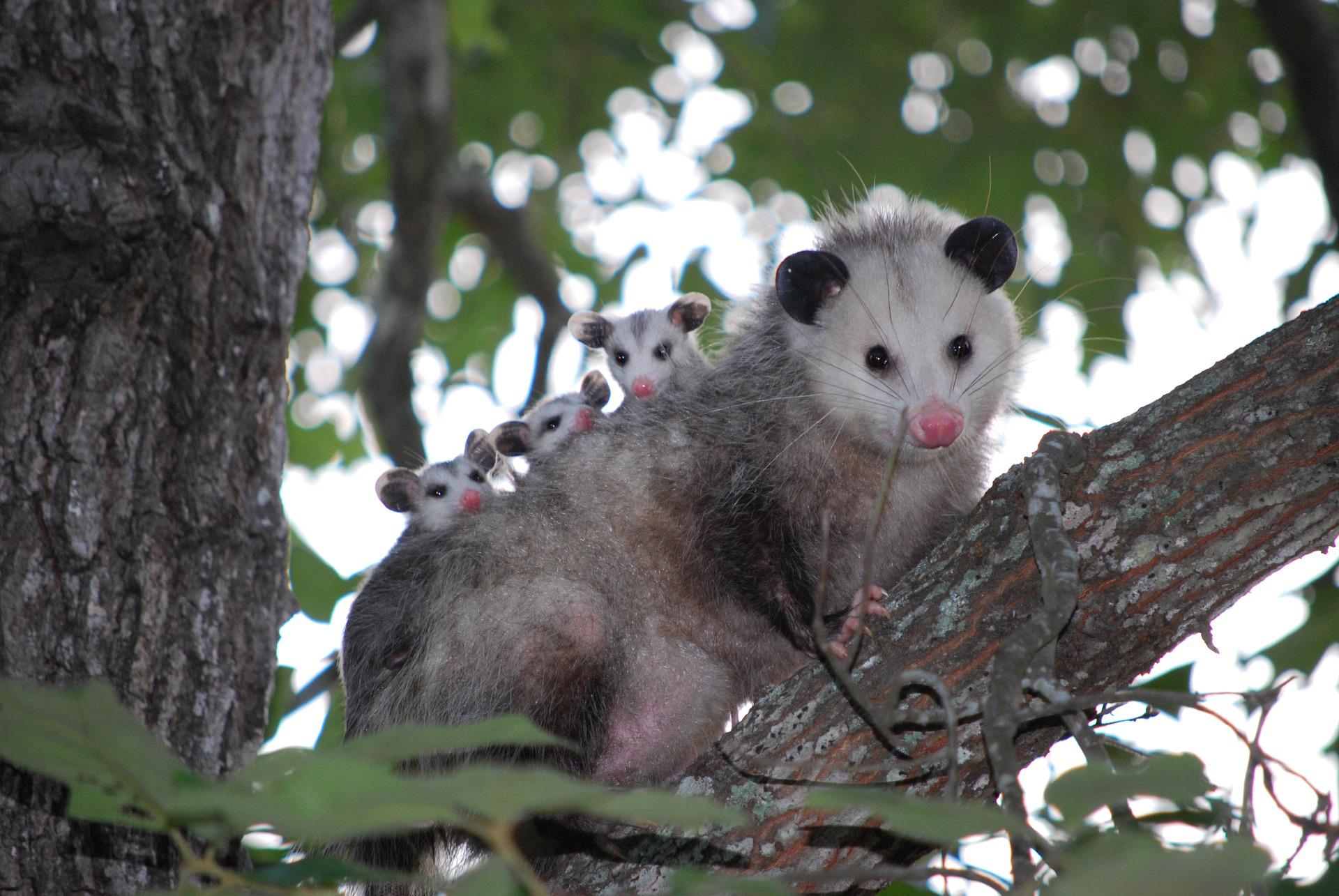 Possums can give birth to as many as 25 babies, but most do not survive to adulthood.
ᏓᎳᏚᏏᏁ  ᏣᎳᎩ ᎠᏕᎶᏆᏍᏗ
ᏧᏂᏍᏗ ᎯᏍᎩ ᏳᎾᏙᏓᏆᏍᎩ ᎤᎾᏣᎣ ᎦᏃᏛᎢ.
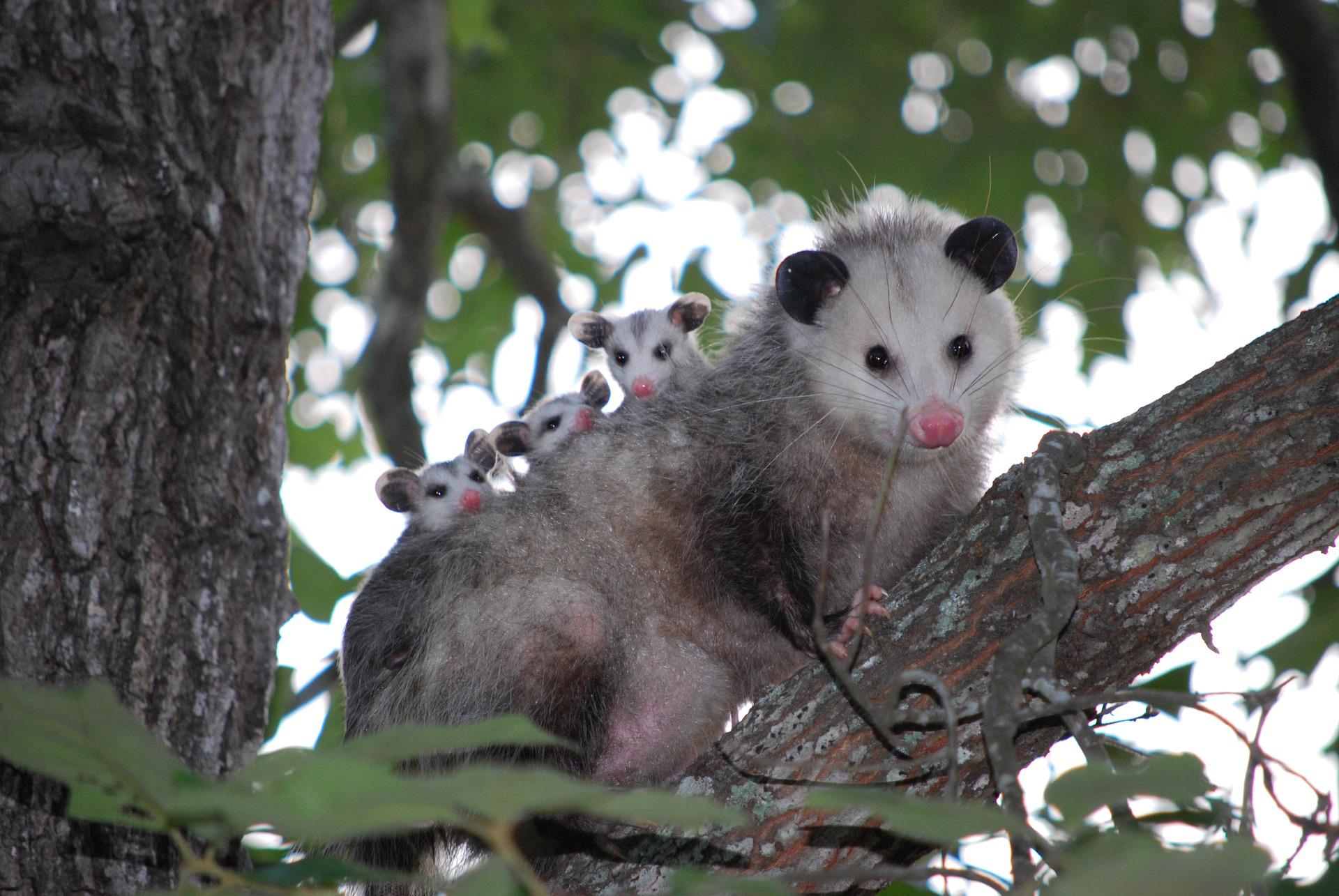 The babies live about 5 weeks in the pouch.
ᏓᎳᏚᏏᏁ  ᏣᎳᎩ ᎠᏕᎶᏆᏍᏗ
ᏔᎵ ᏯᏅᏗᏃ ᎦᏐᎯ ᎤᏂᏥ ᎤᏂᎩᎸᏗᏕᎪ.
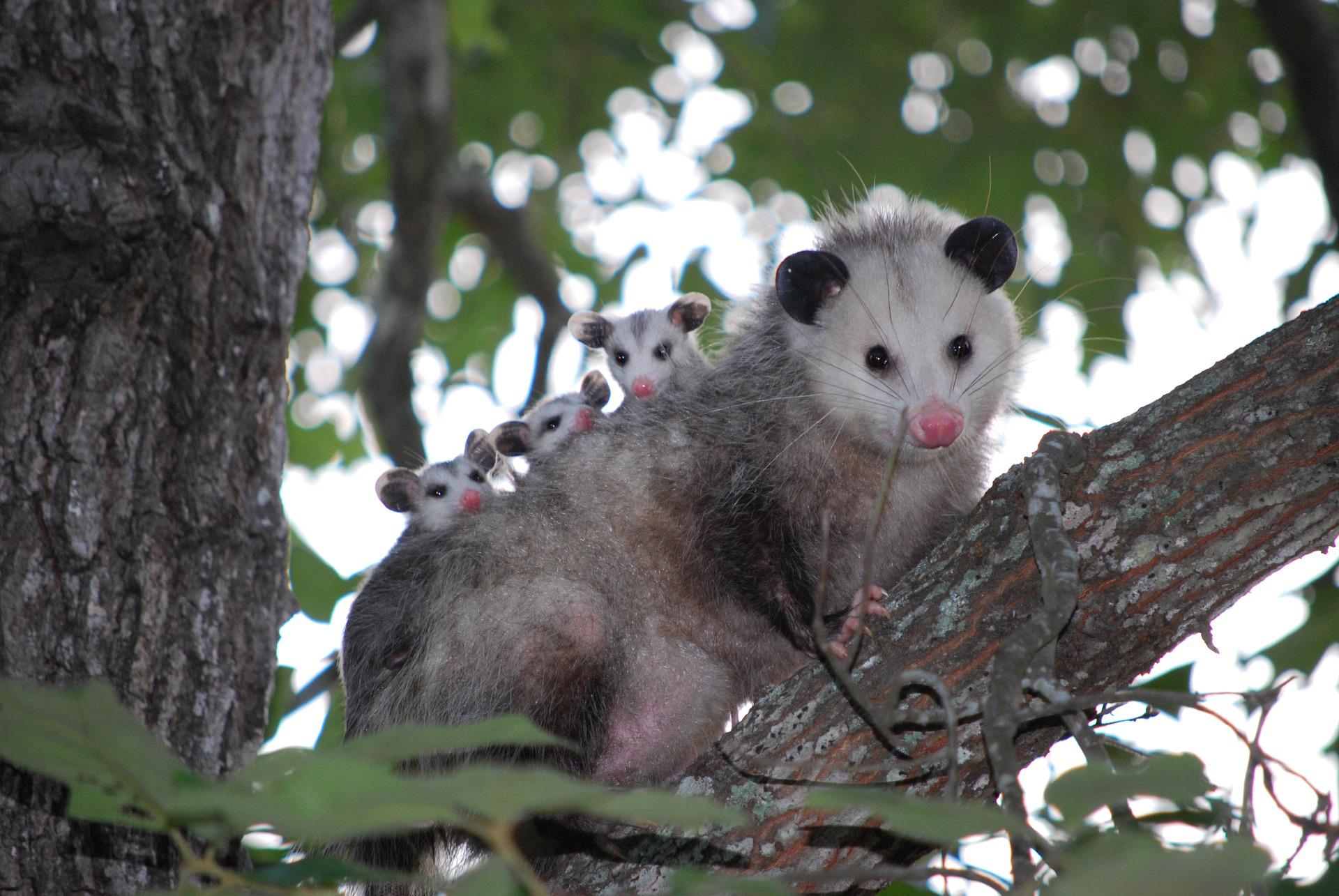 then 2 months they ride around on their mother’s back.
ᏓᎳᏚᏏᏁ  ᏣᎳᎩ ᎠᏕᎶᏆᏍᏗ
ᎤᏤᏥᏍᏗ ᎤᏅᏒ ᎠᏁᏙ.
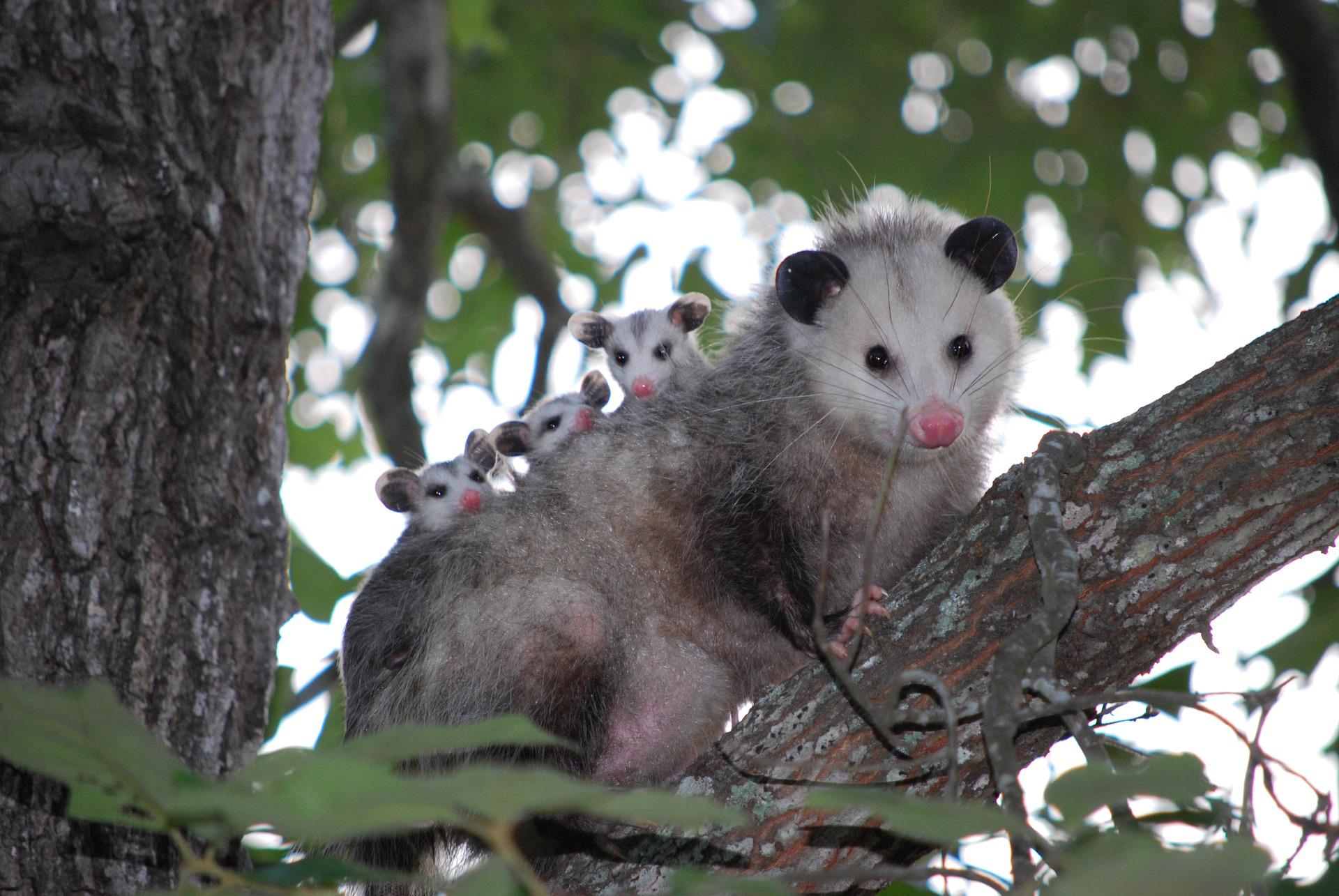 Possums are solitary animals.
ᏓᎳᏚᏏᏁ  ᏣᎳᎩ ᎠᏕᎶᏆᏍᏗ
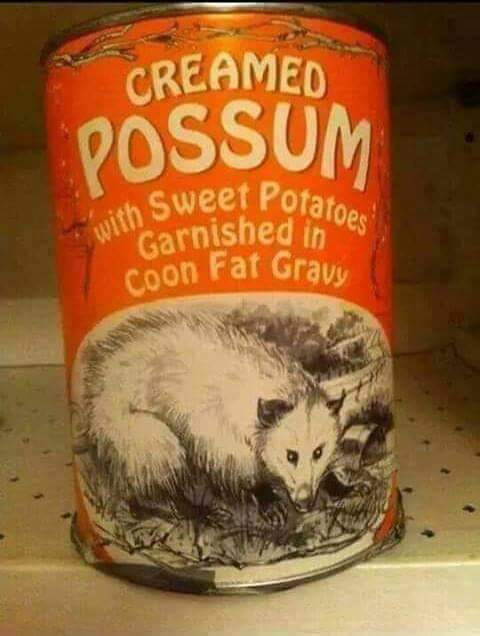 ᎠᏂᏣᎳᎩ ᏳᏓᎭ ᎤᏤᏥᏍᏗ ᏓᏂᎩᏍᎪ, ᎠᏎᏃ ᎪᎢᎭ ᎭᏫᏯ ᎨᏐᎢ.
Cherokees would sometimes eat possum, but the meat is greasy.
ᏓᎳᏚᏏᏁ  ᏣᎳᎩ ᎠᏕᎶᏆᏍᏗ
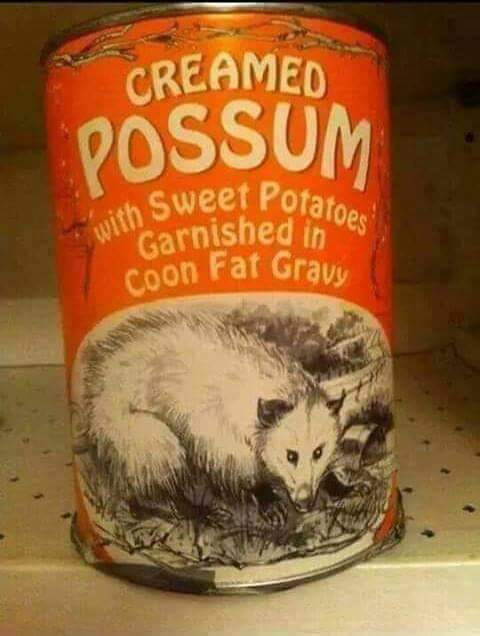 ᎥᏍᎩ ᏳᏍᏗ ᏄᎾ ᎠᏂᏅᎯᏓ ᎠᎴ ᎤᏤᏥᏍᏗ ᎭᏫᏯ ᎢᏧᎳ ᏓᏂᎩᏍᎪ.
It is often eaten with sweet potatoes.